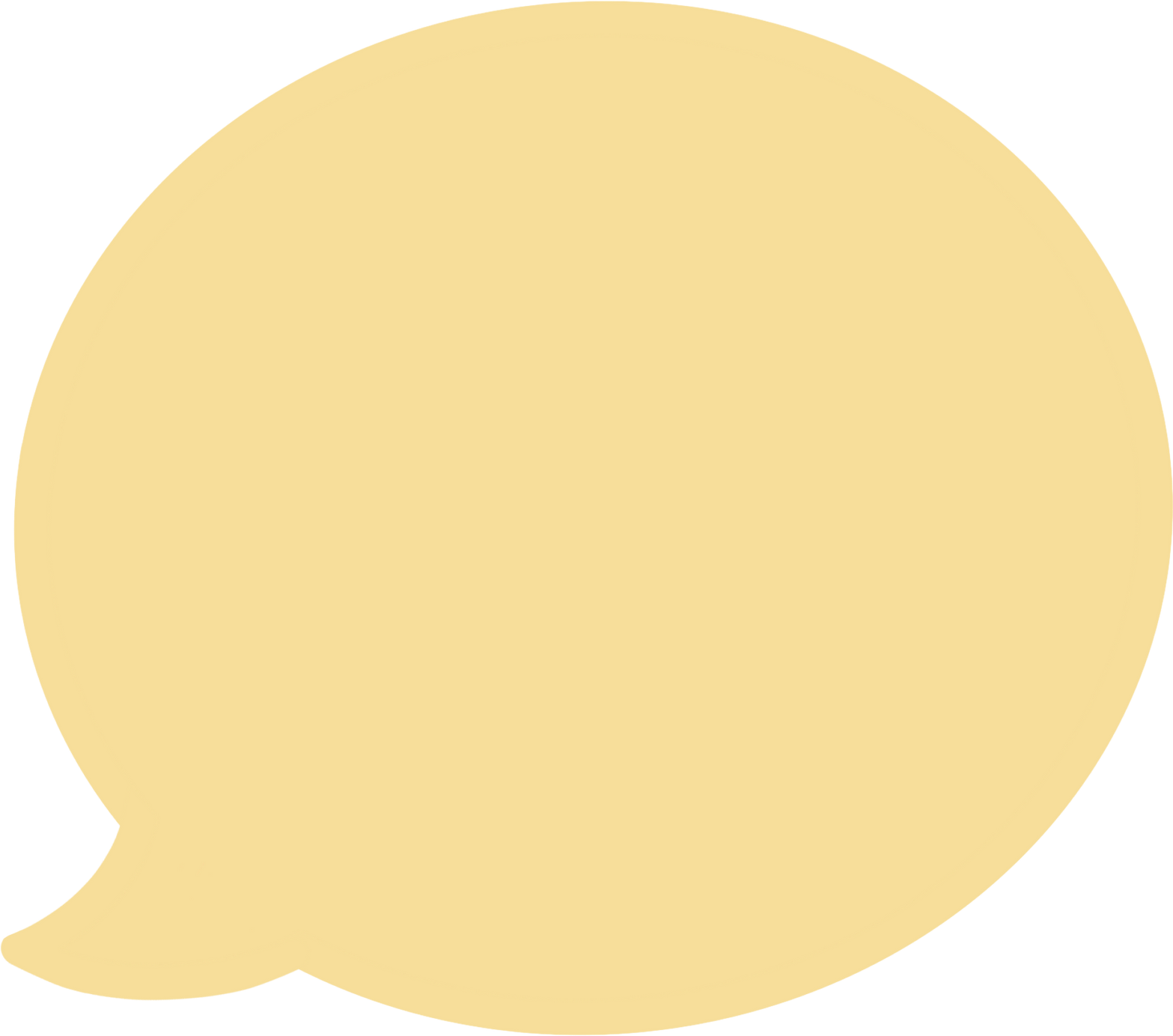 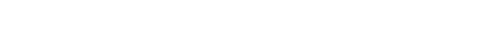 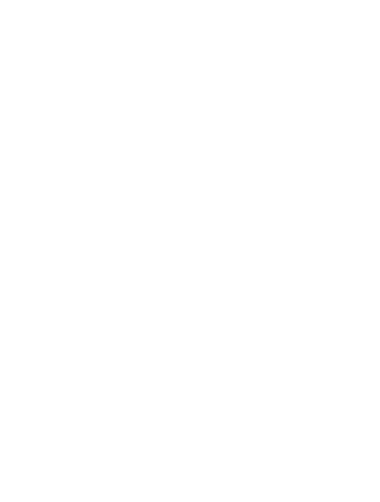 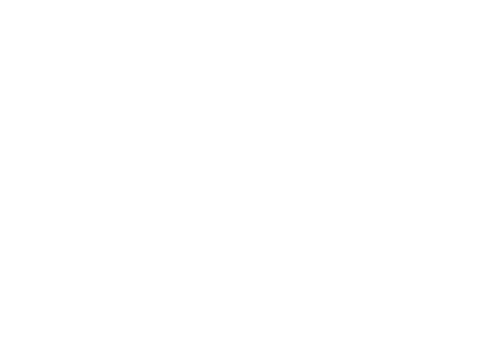 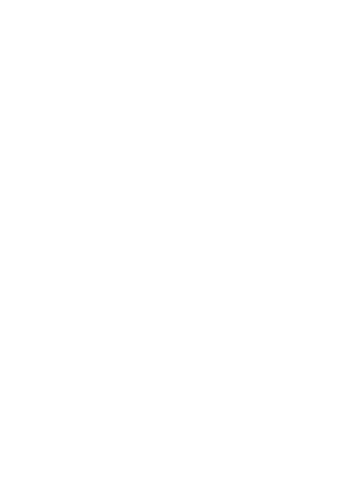 CHÀO MỪNG CÁC EM ĐẾN VỚI BUỔI HỌC NGÀY HÔM NAY!
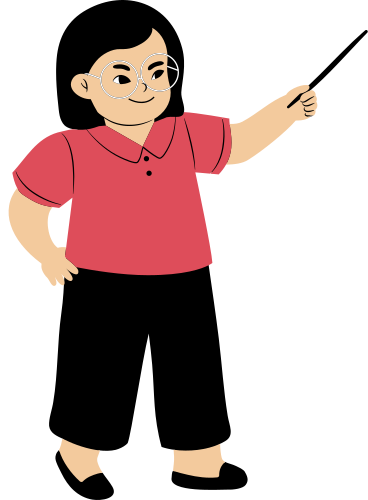 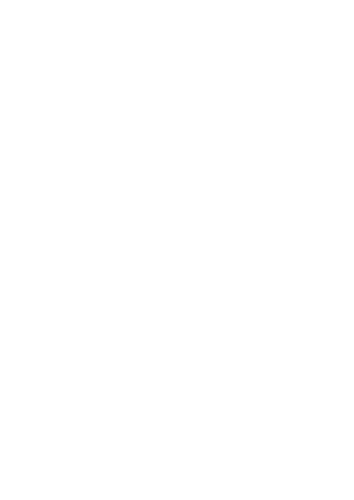 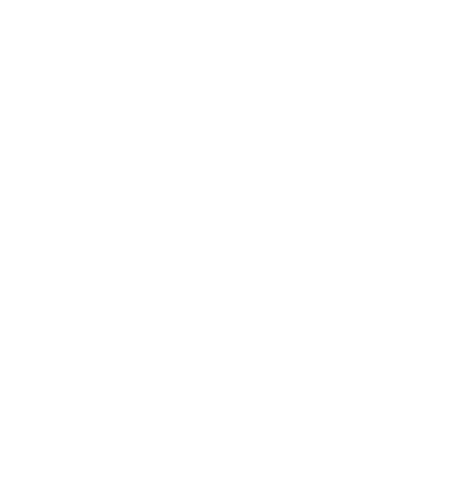 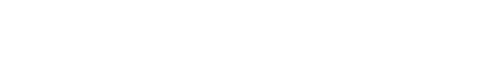 KHỞI ĐỘNG
Quan sát đồng xu ở Hình 5 ta quy ước: mặt xuất hiện số 5 000 là mặt sấp hay
mặt S; mặt xuất hiện Quốc huy Việt Nam là mặt ngửa hay mặt N. Tung một đồng xu cân đối và đồng chất hai lần liên tiếp. Xét biến cố: “Có ít nhất một lần xuất hiện mặt ngửa”.
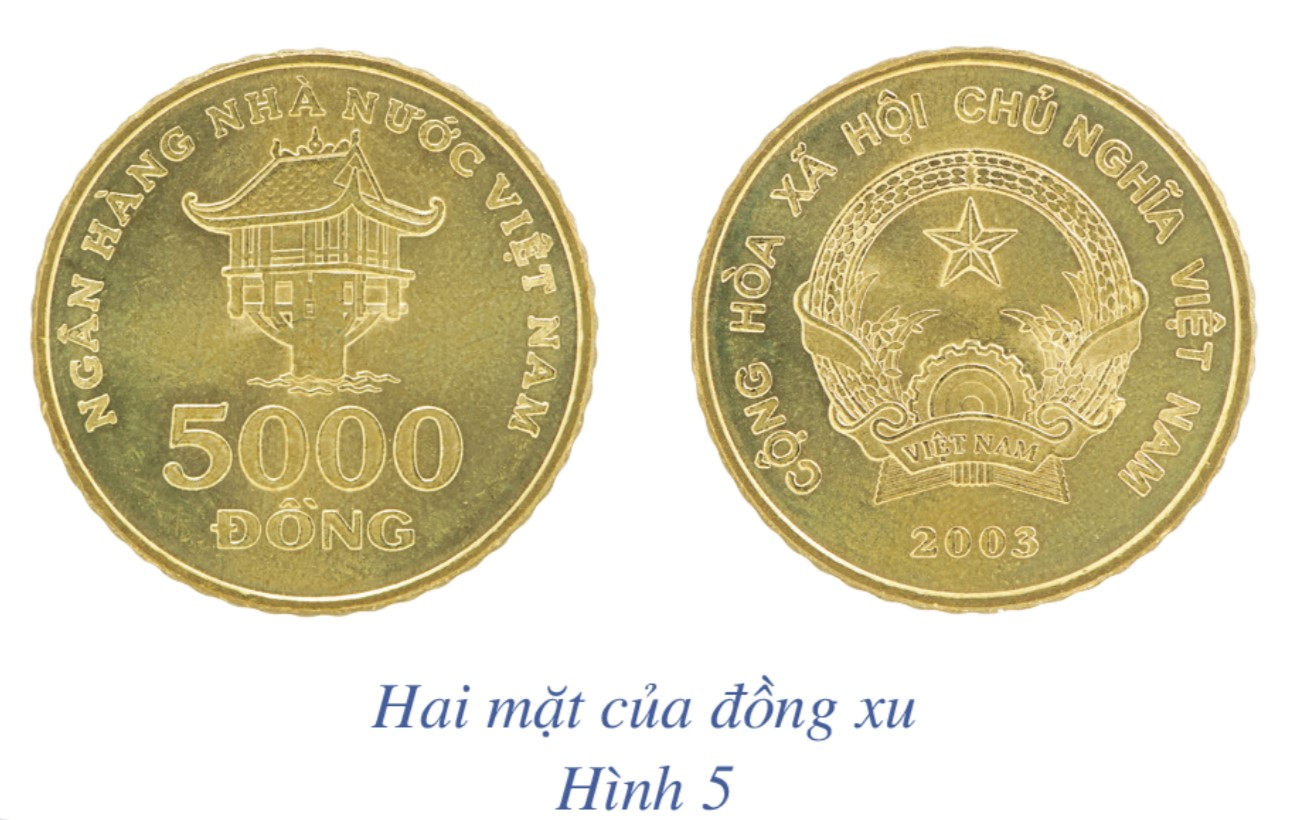 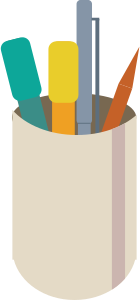 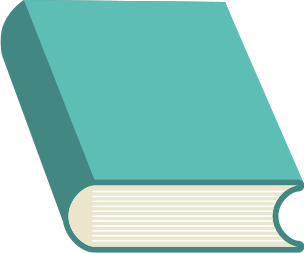 Làm thế nào để tính được xác suất của biến cố nói trên?
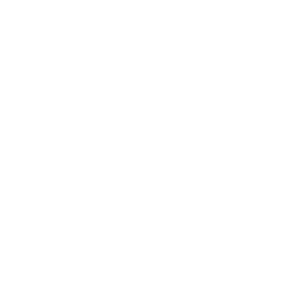 CHƯƠNG VI: MỘT SỐ 
YẾU TỐ THỐNG KÊ VÀ XÁC XUẤT
BÀI 4: XÁC SUẤT CỦA BIẾN CỐ TRONG MỘT SỐ TRÒ CHƠI ĐƠN GIẢN
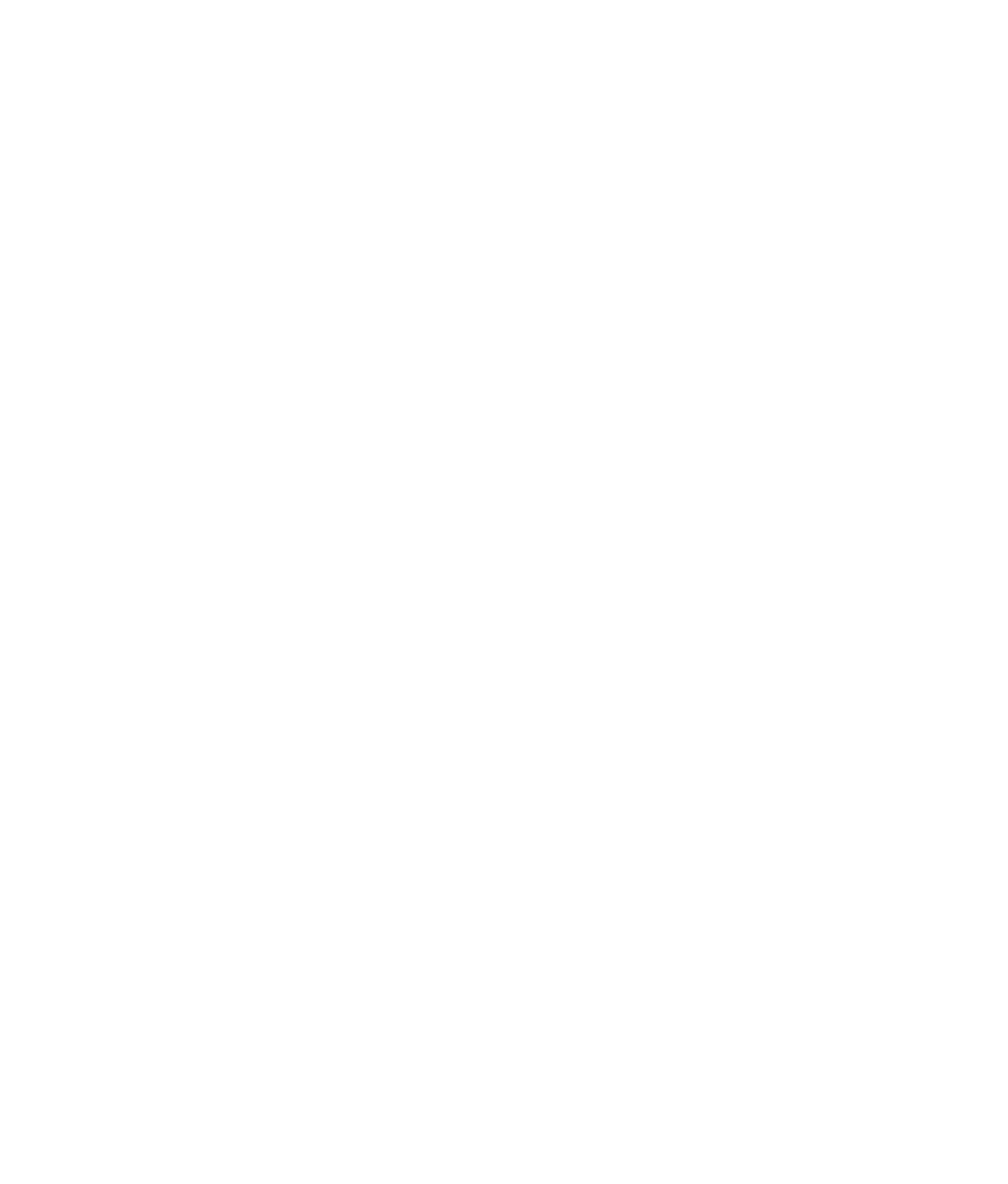 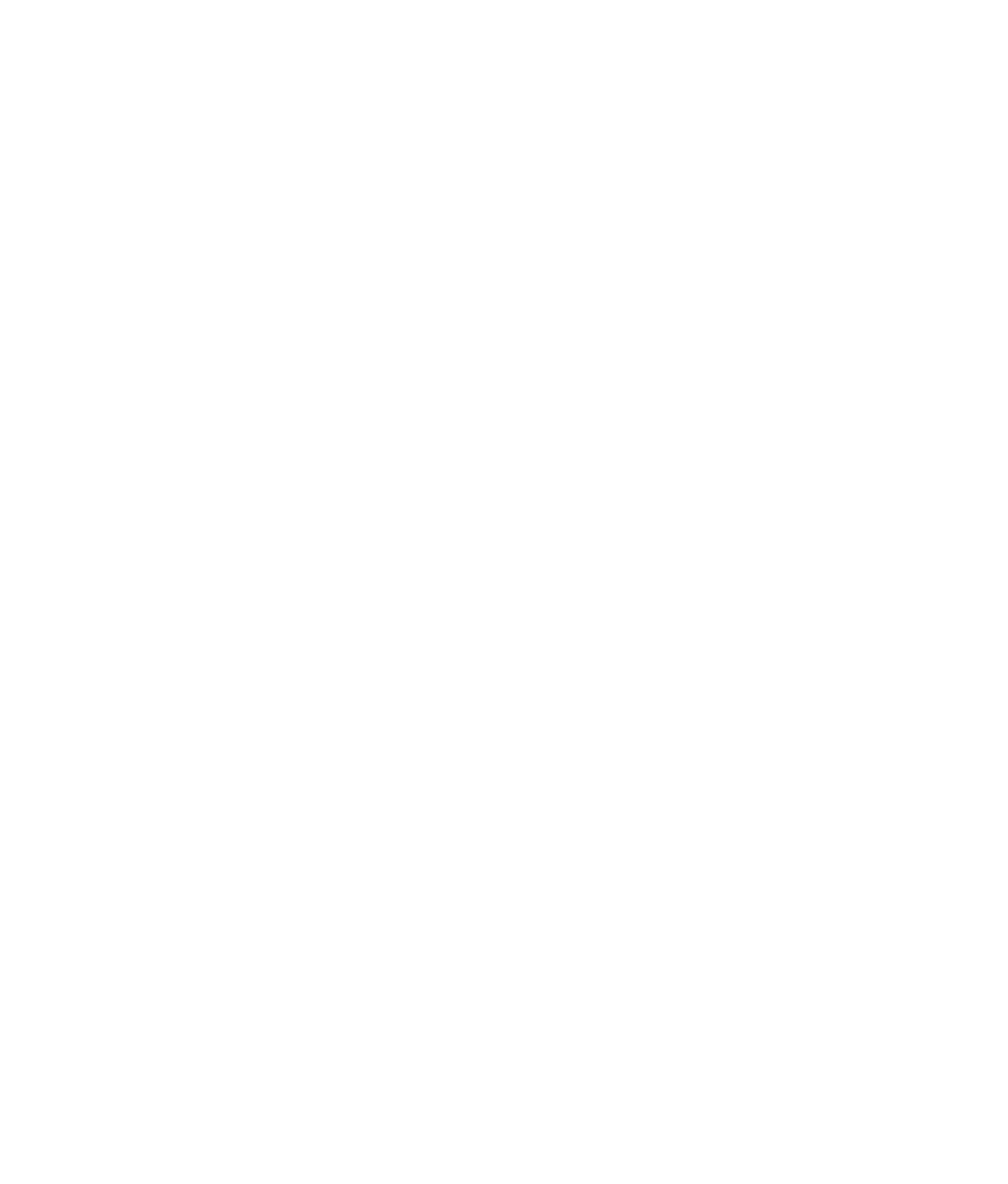 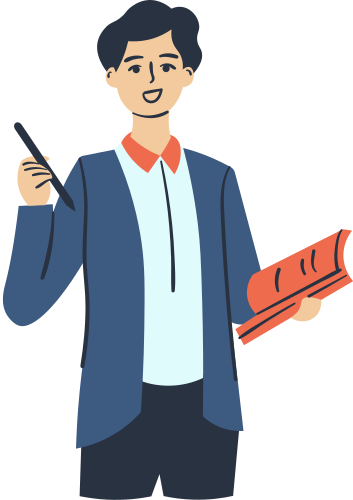 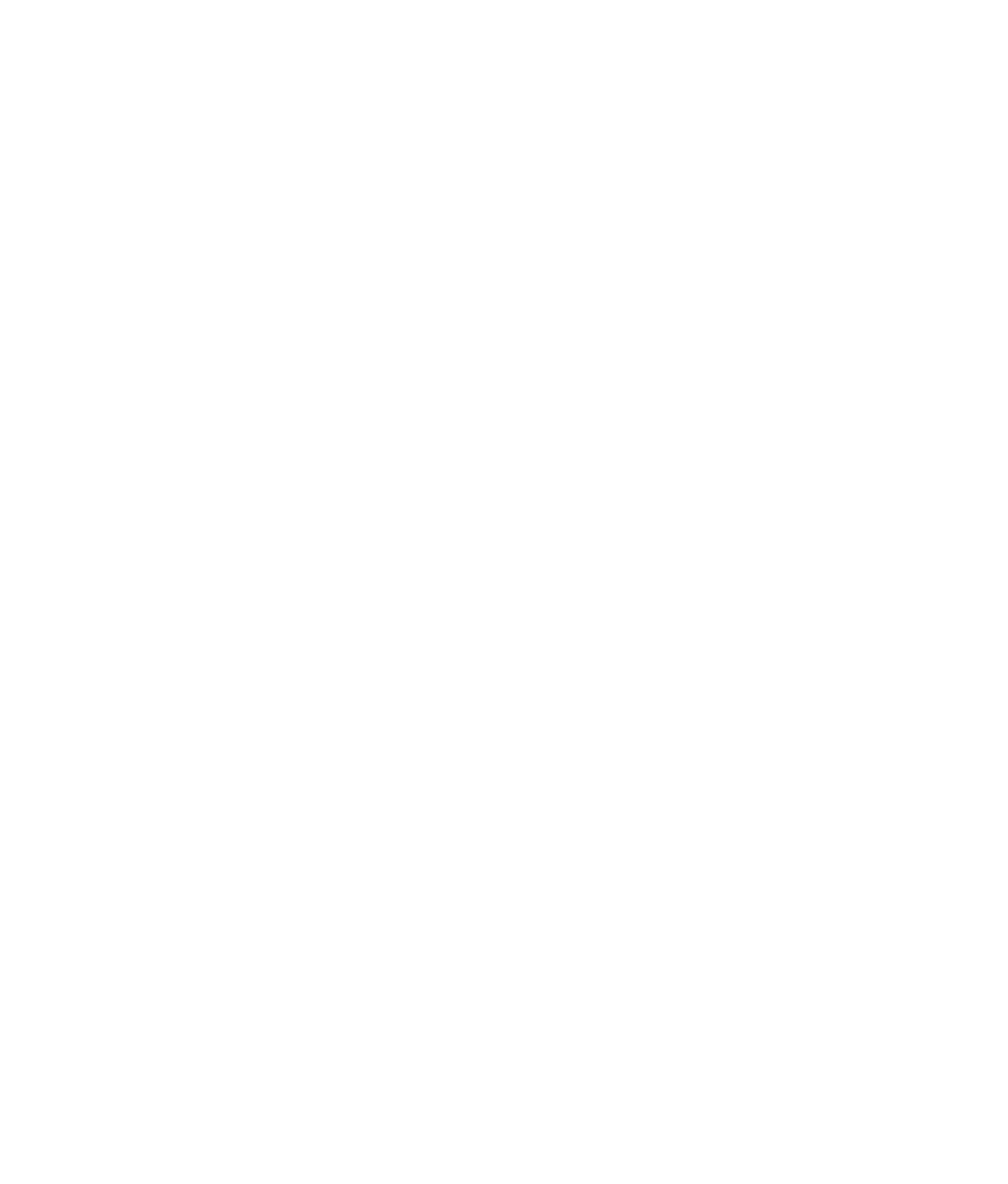 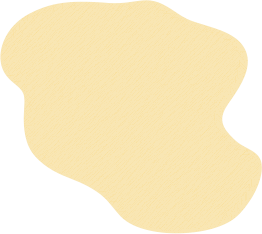 NỘI DUNG BÀI HỌC
Xác suất của biến cố trong trò chơi tung đồng xu
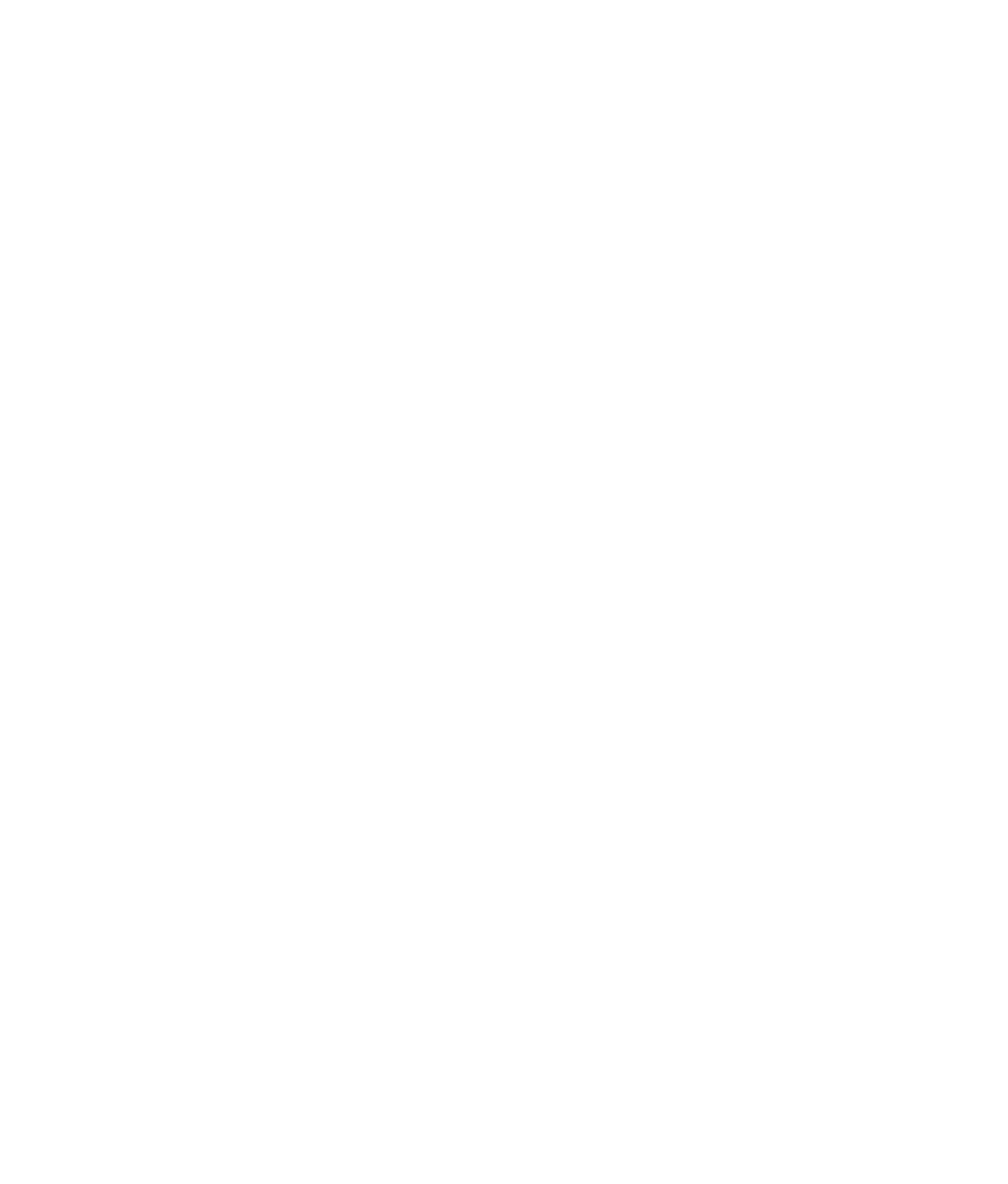 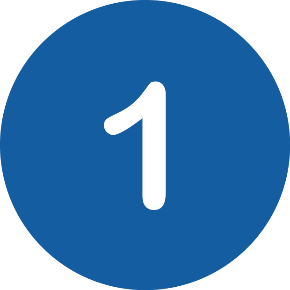 Xác suất của biến cố trong trò chơi gieo xúc xắc
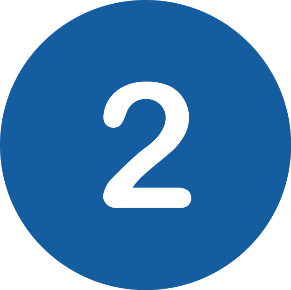 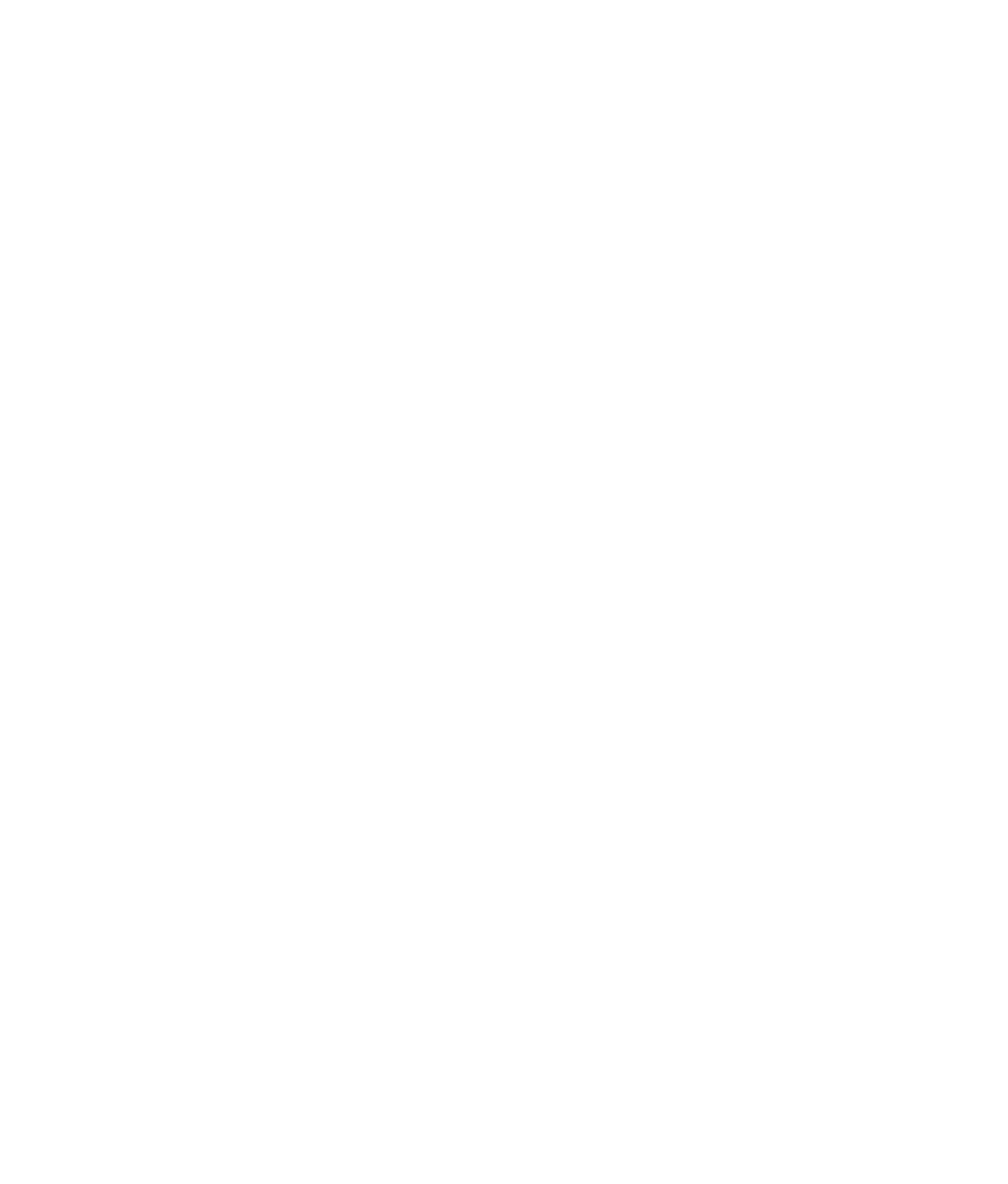 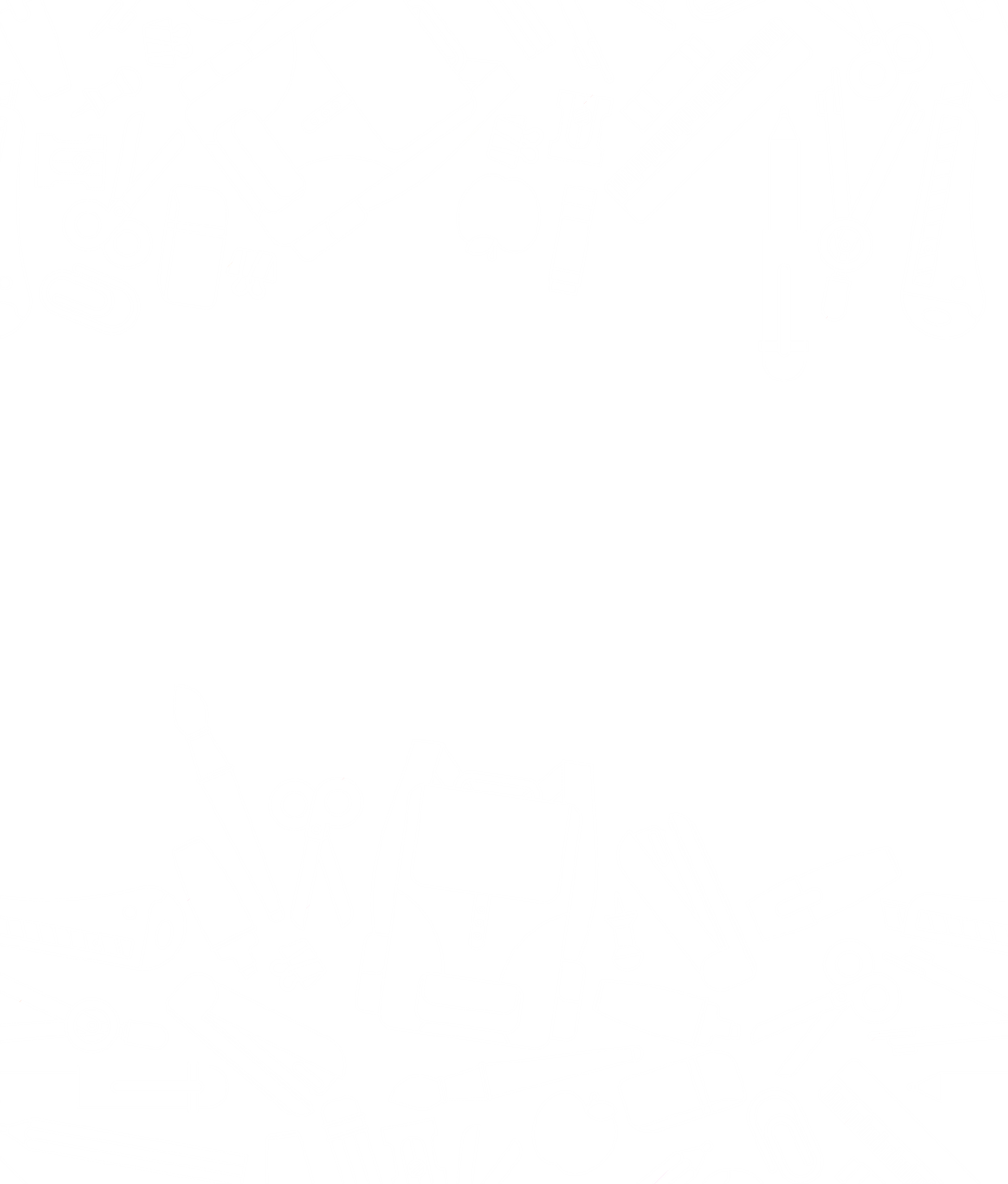 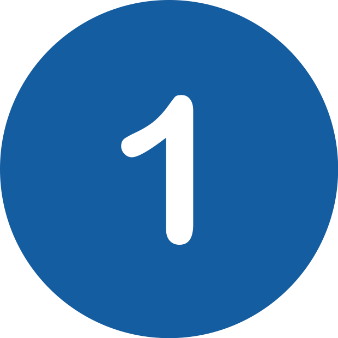 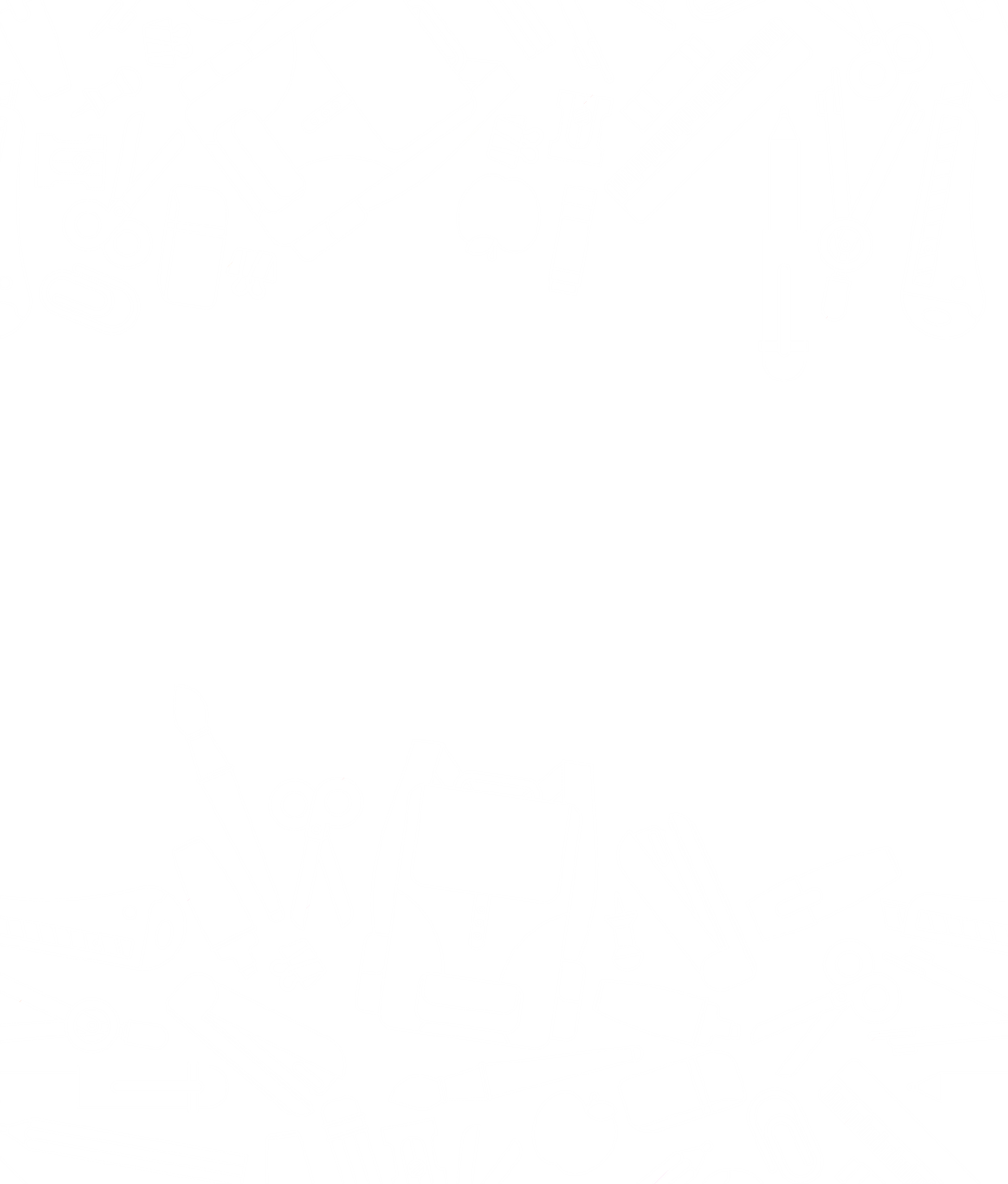 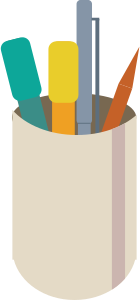 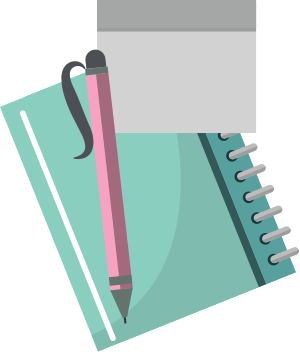 Xác suất của biến cố trong trò chơi tung đồng xu
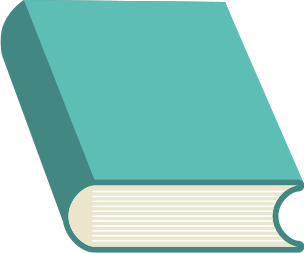 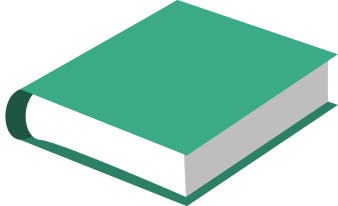 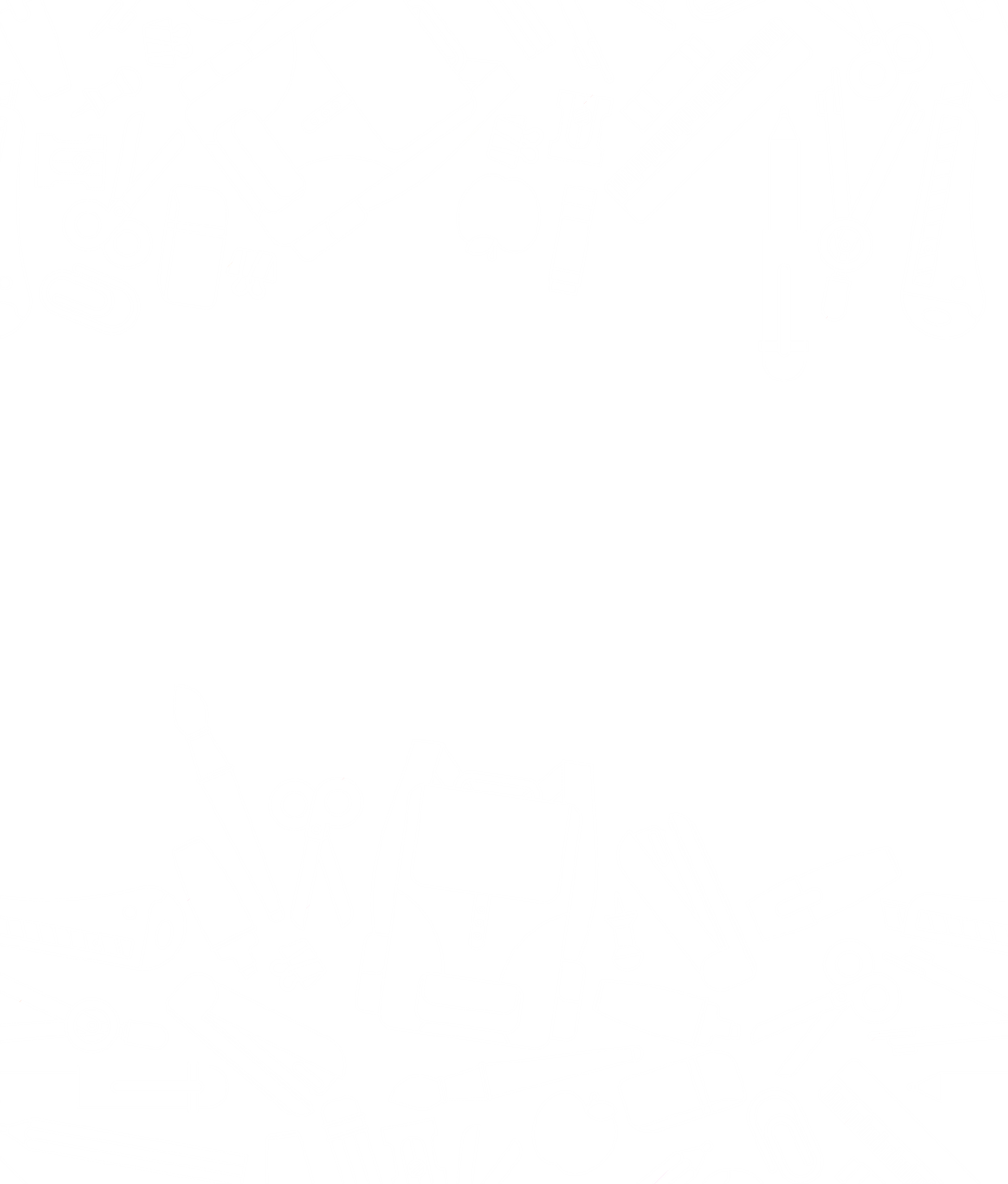 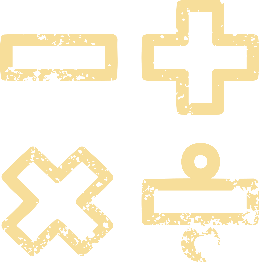 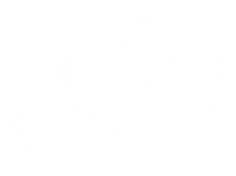 HĐ 1:
Viết tập hợp Ω các kết quả có thể xảy ra đối với mặt xuất hiện của đồng xu sau hai lần tung.
Giải
Tập hợp Ω các kết quả có thể xảy ra đối với mặt xuất hiện của đồng xu sau hai lần tung là Ω={SS;SN;NS;NN}
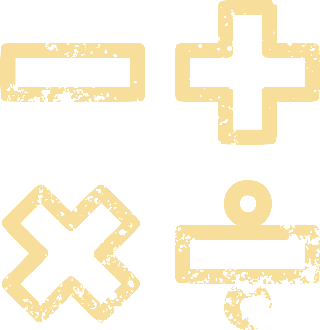 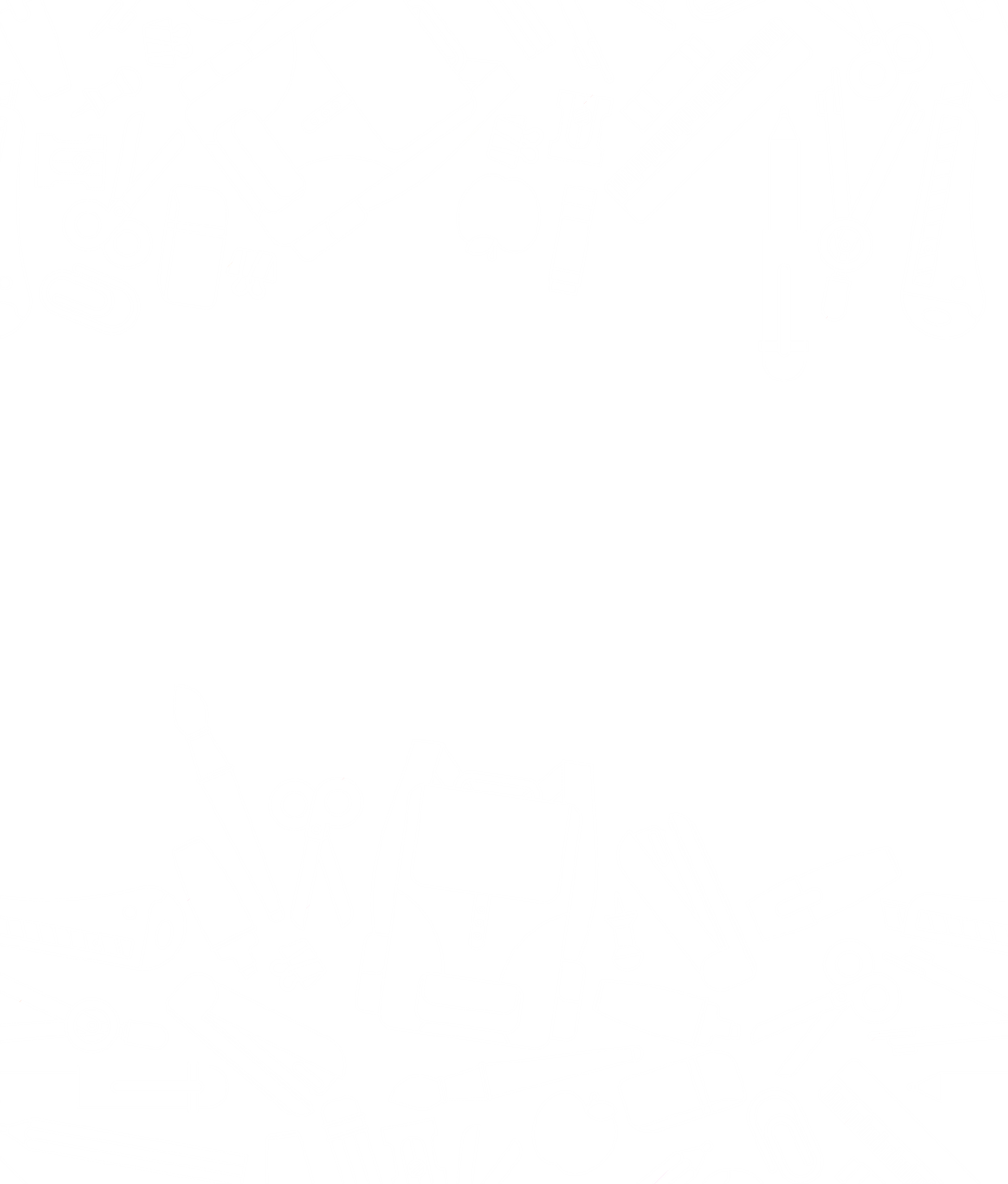 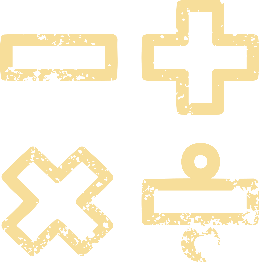 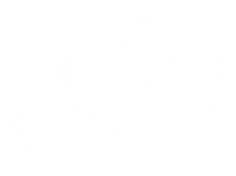 HĐ 2:
Giải
Tập hợp A các kết quả có thể xảy ra đối với sự kiện trên là: A = {SS; NN}.
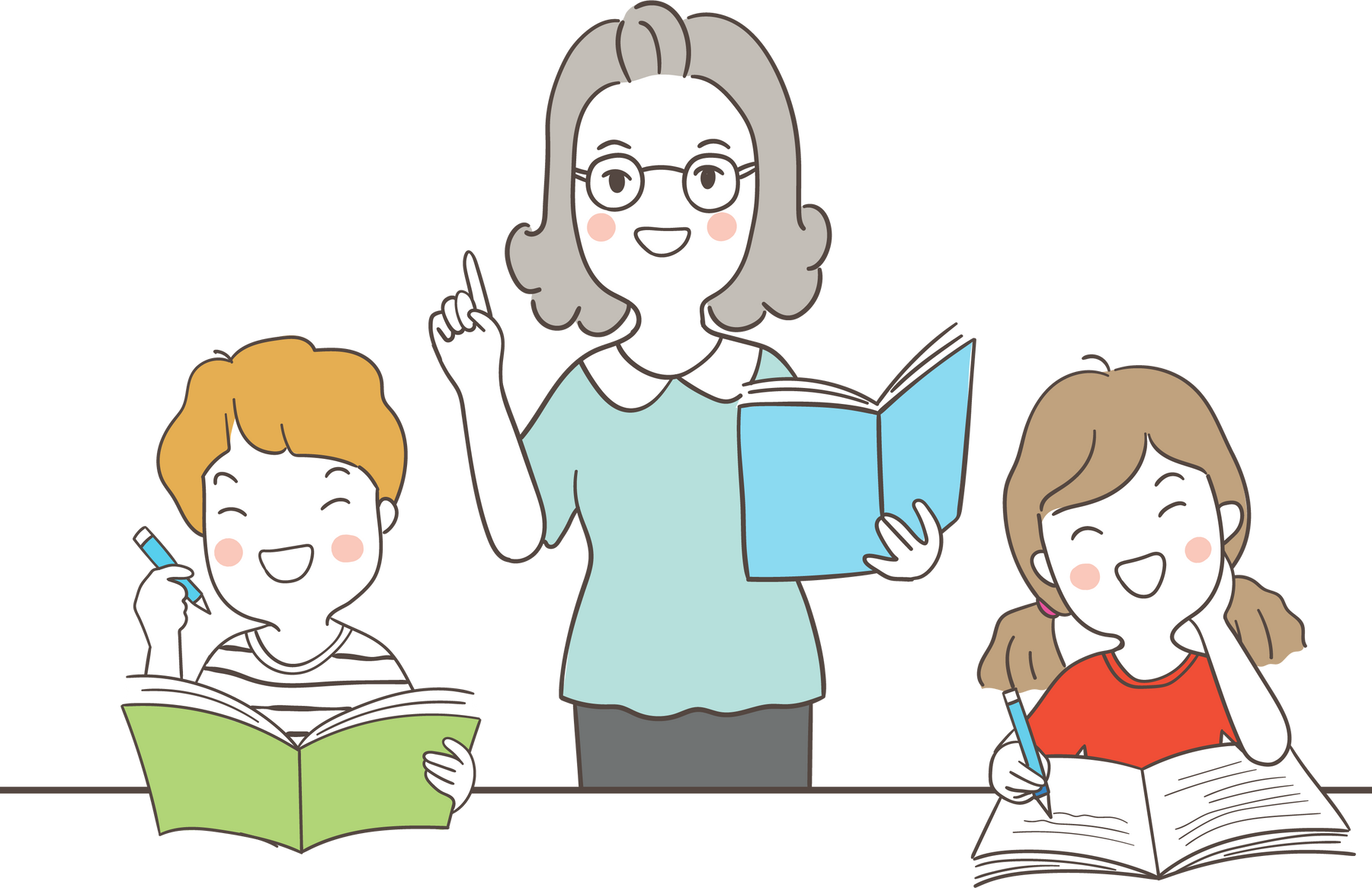 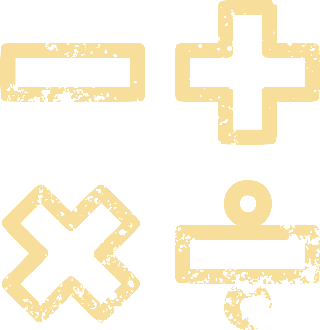 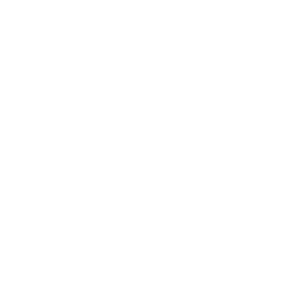 Nhận xét:
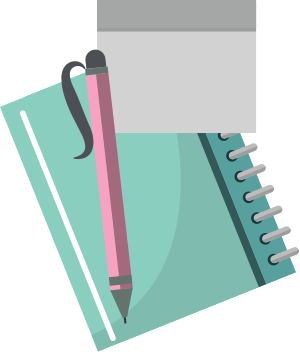 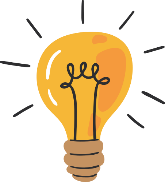 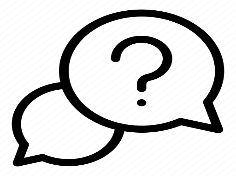 HĐ 3:
Giải
Nhận xét:
Tỉ số này được gọi là xác suất của biến cố A: “Kết quả của hai lần tung đồng xu là giống nhau” trong trò chơi nói trên.
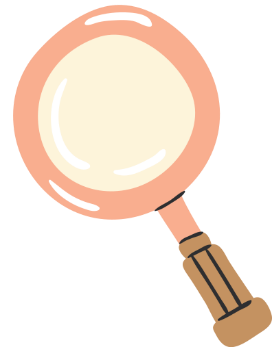 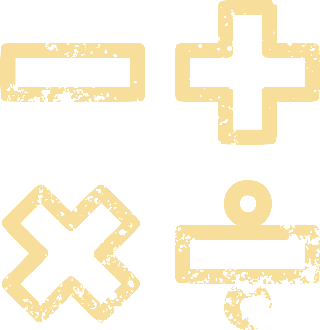 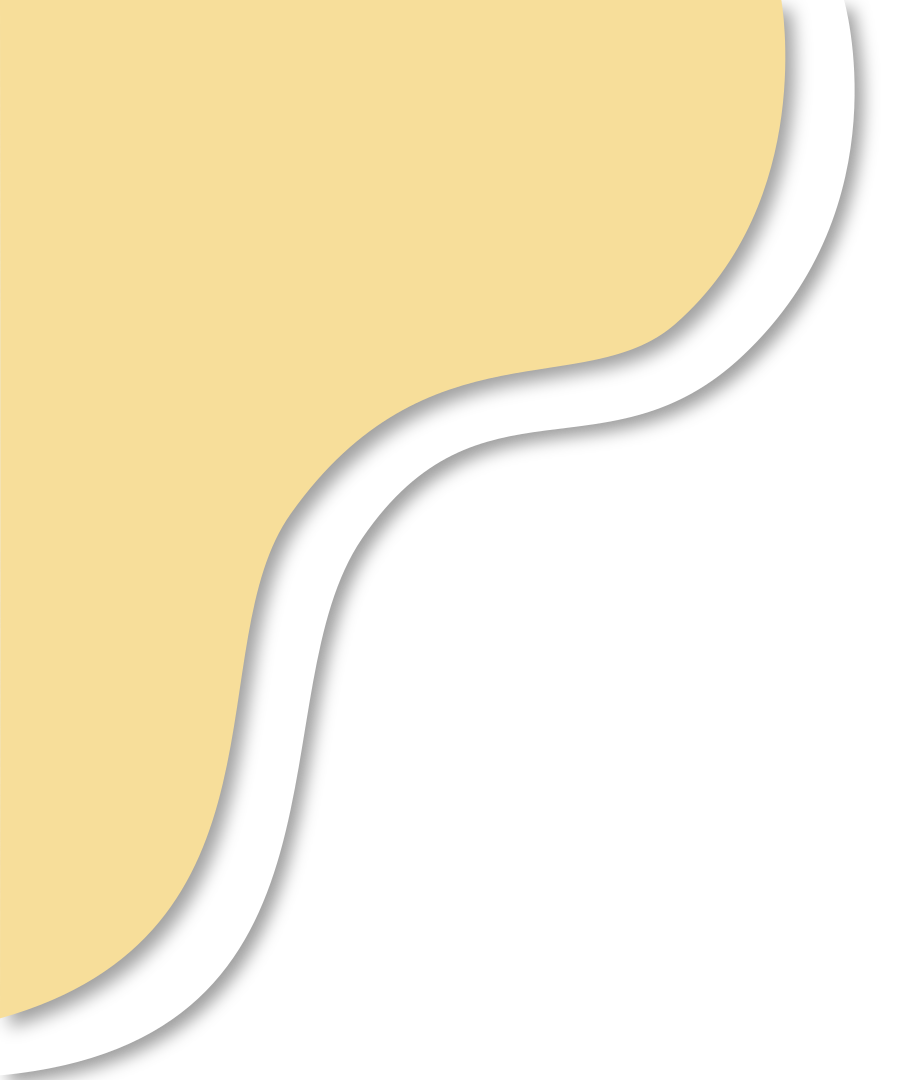 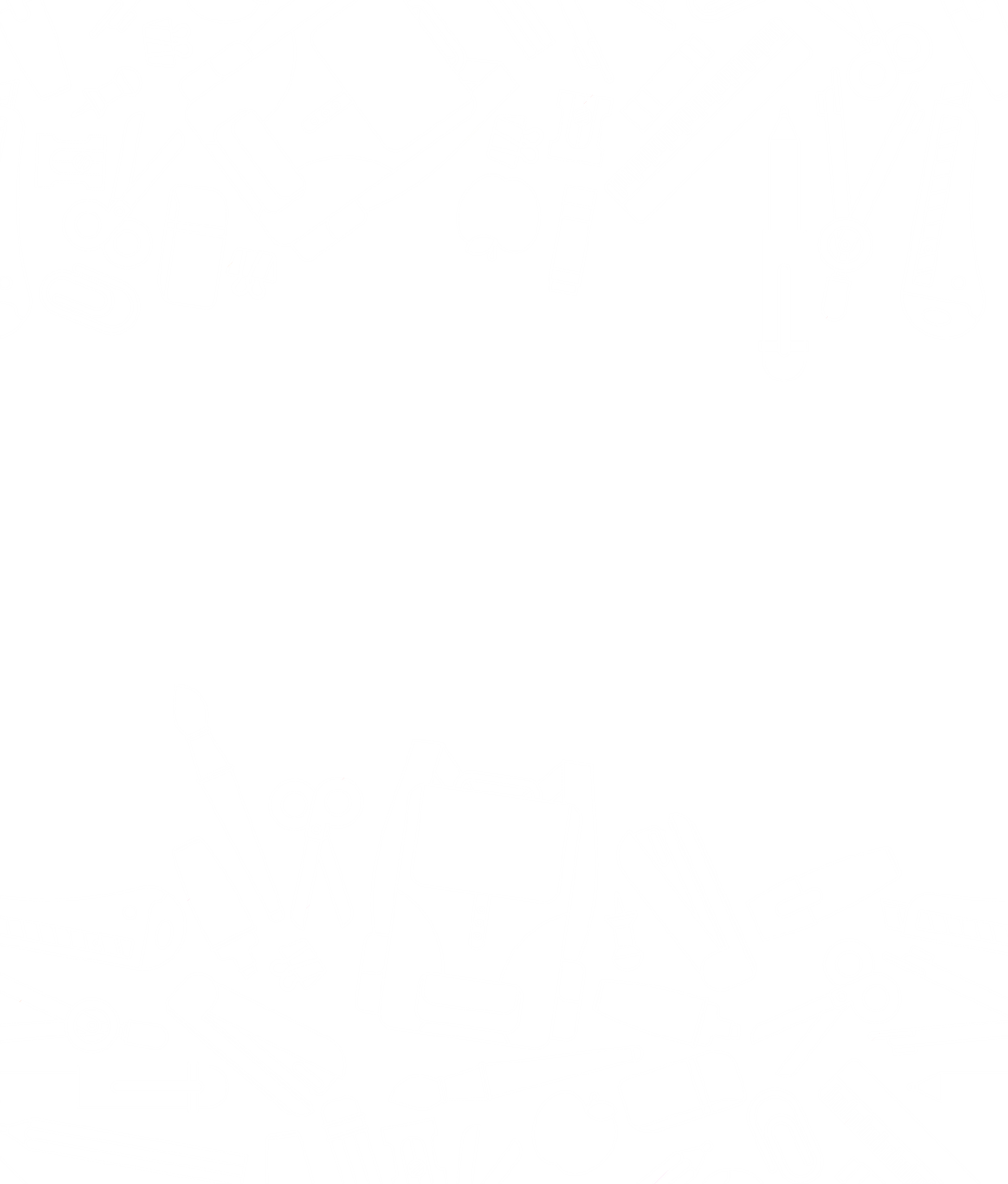 KẾT LUẬN
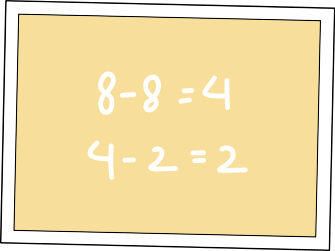 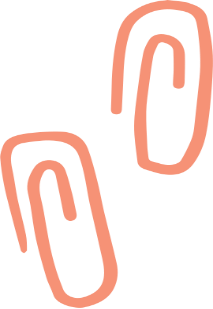 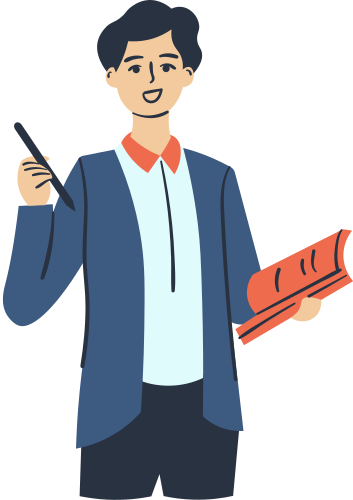 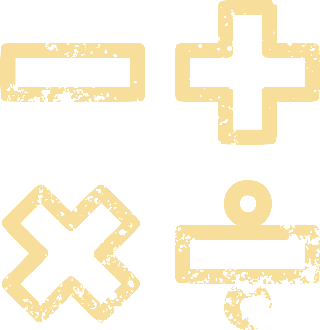 Ví dụ 1 (SGK – tr43)
Giải
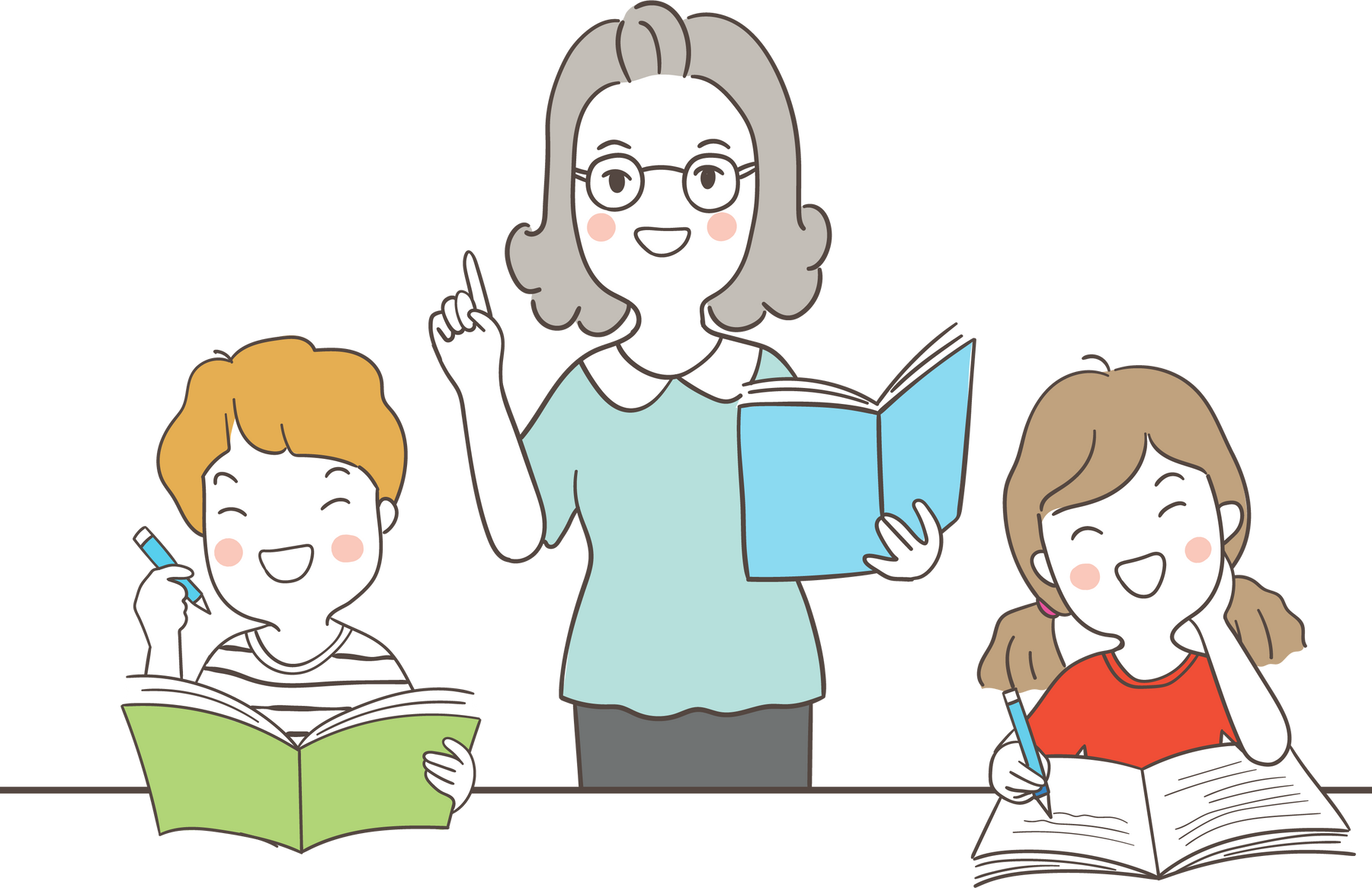 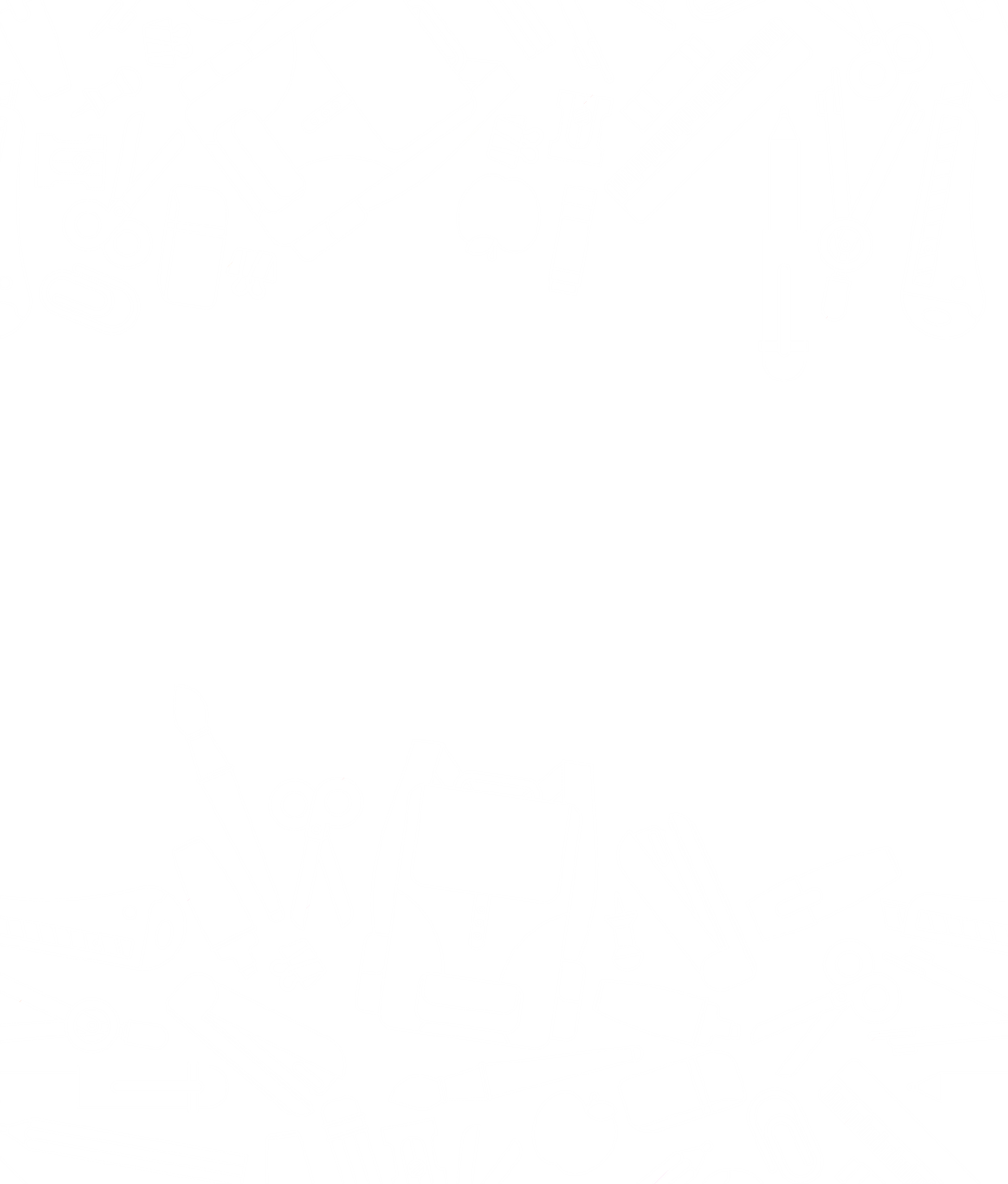 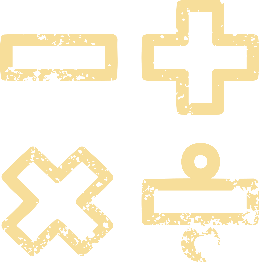 LUYỆN TẬP 1
Tung một đồng xu hai lần liên tiếp. Xét biến cố "Có ít nhất một lần xuất hiện mặt sấp". Tính xác suất của biến cố nói trên.
Giải
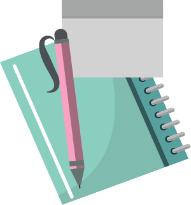 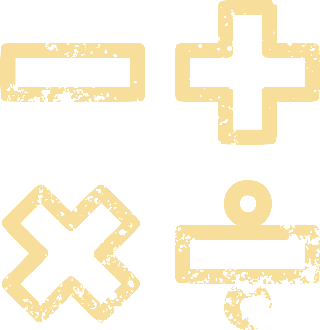 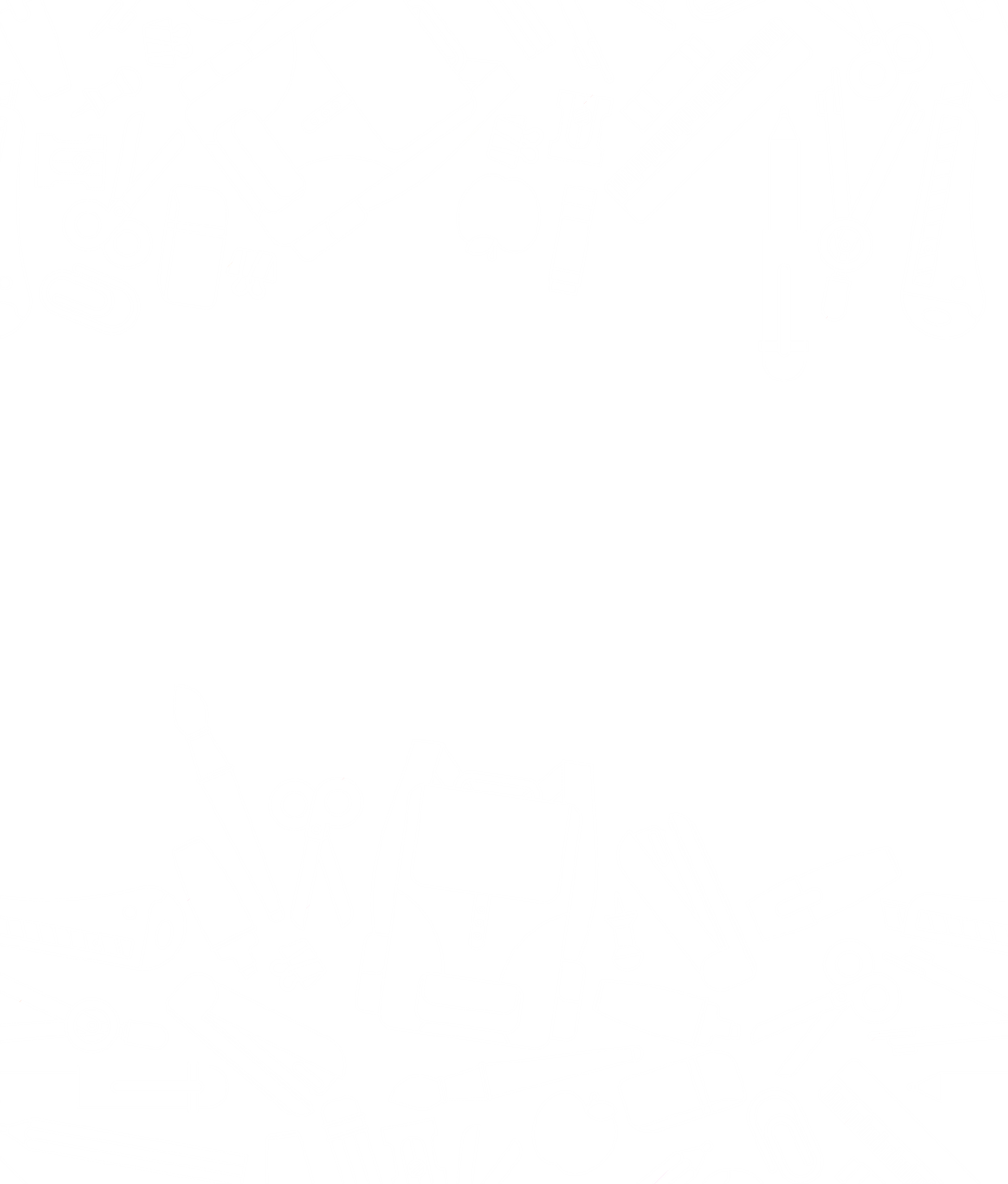 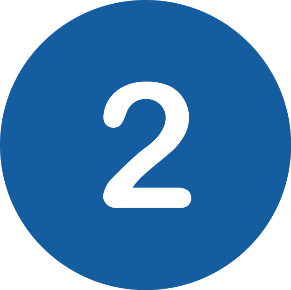 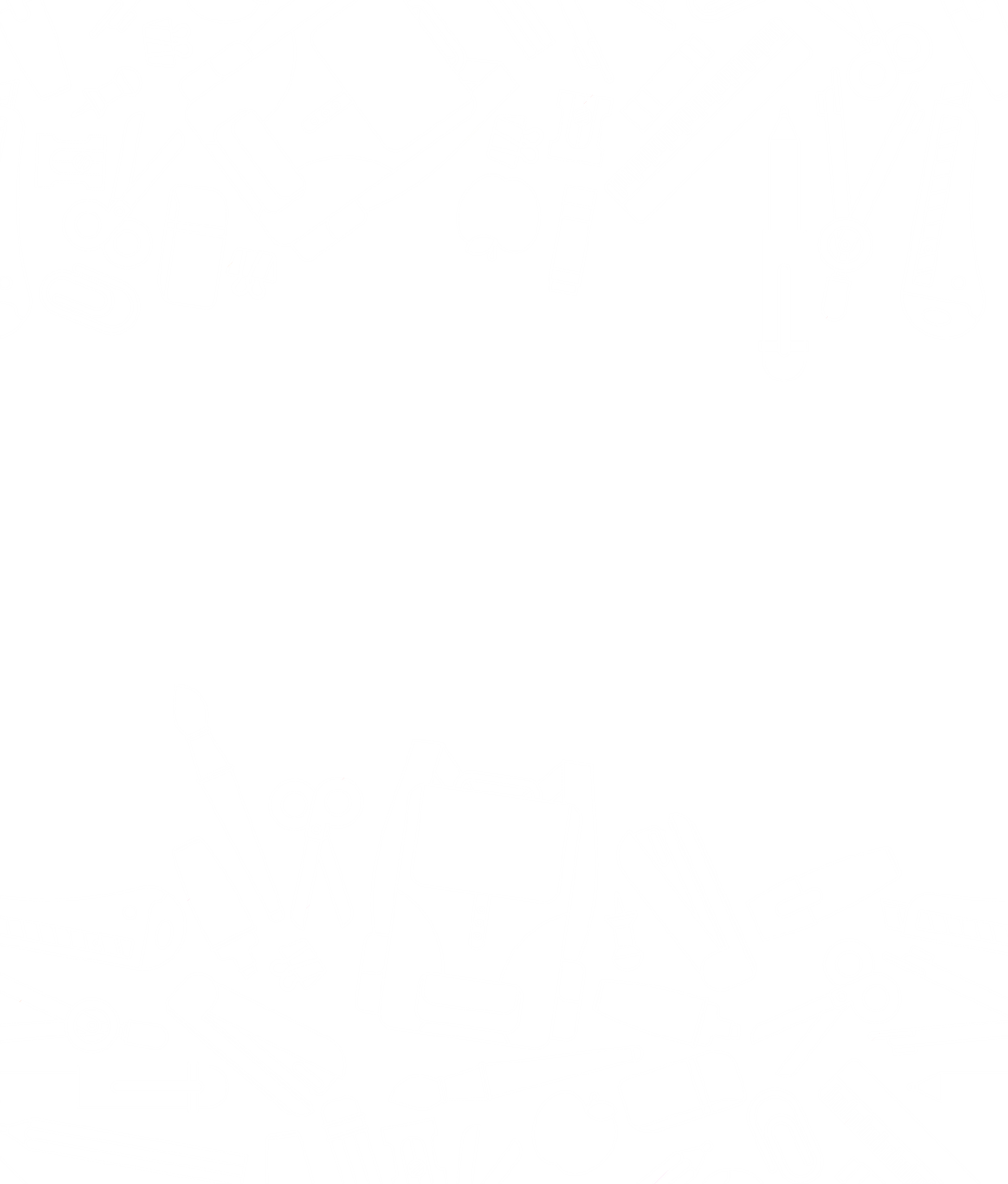 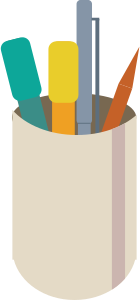 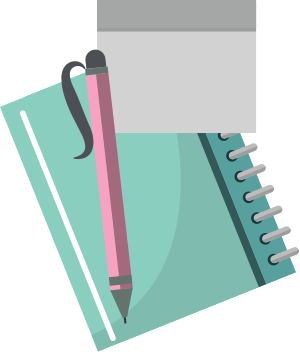 Xác suất của biến cố trong trò chơi gieo xúc xắc
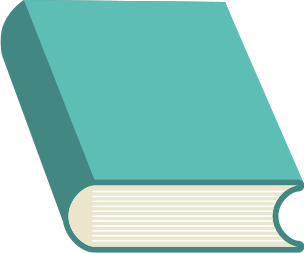 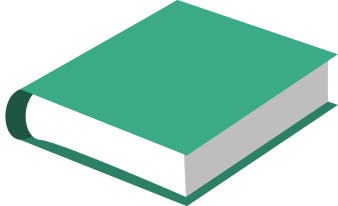 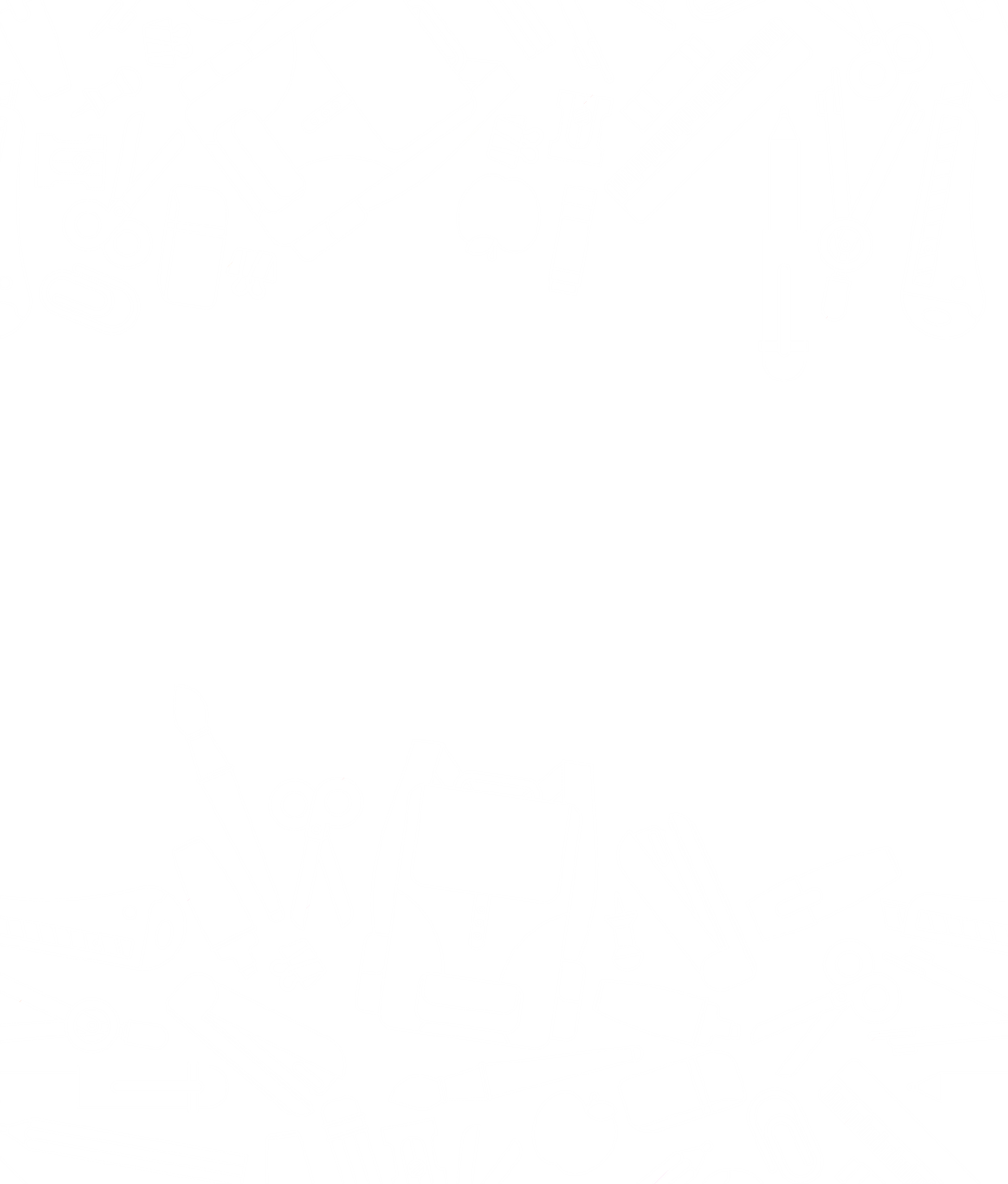 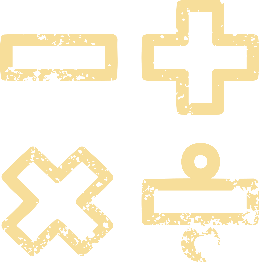 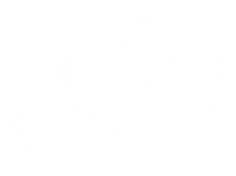 HĐ 4:
Giải
Khi gieo một xúc xắc hai lần liên tiếp, có 36 kết quả có thể xảy ra đối với mặt xuất hiện của xúc xắc sau hai lần gieo, đó là:
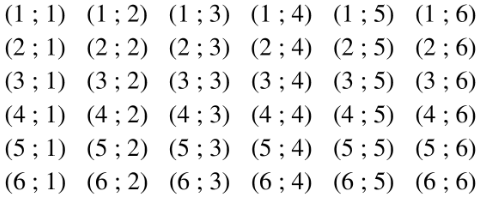 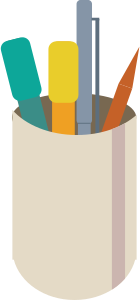 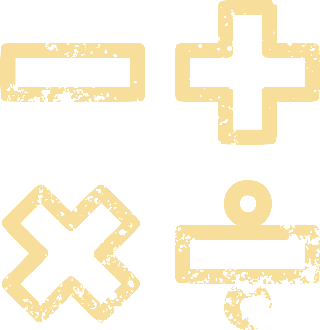 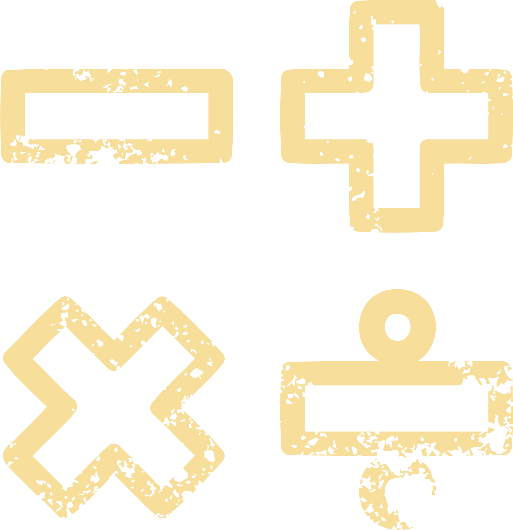 NHẬN XÉT
Tập hợp Ω các kết quả có thể xảy ra đối với mặt xuất hiện của xúc xắc sau hai lần gieo là Ω = {(i ; j)|i, j = 1, 2, 3, 4, 5, 6}, trong đó (i ; j) là kết quả “Lần thứ nhất xuất hiện mặt i chấm, lần thứ hai xuất hiện mặt j chấm”. 
Tập hợp Ω gọi là không gian mẫu trong trò chơi gieo một   xúc xắc hai lần liên tiếp.
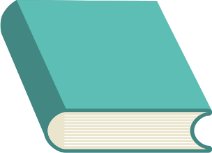 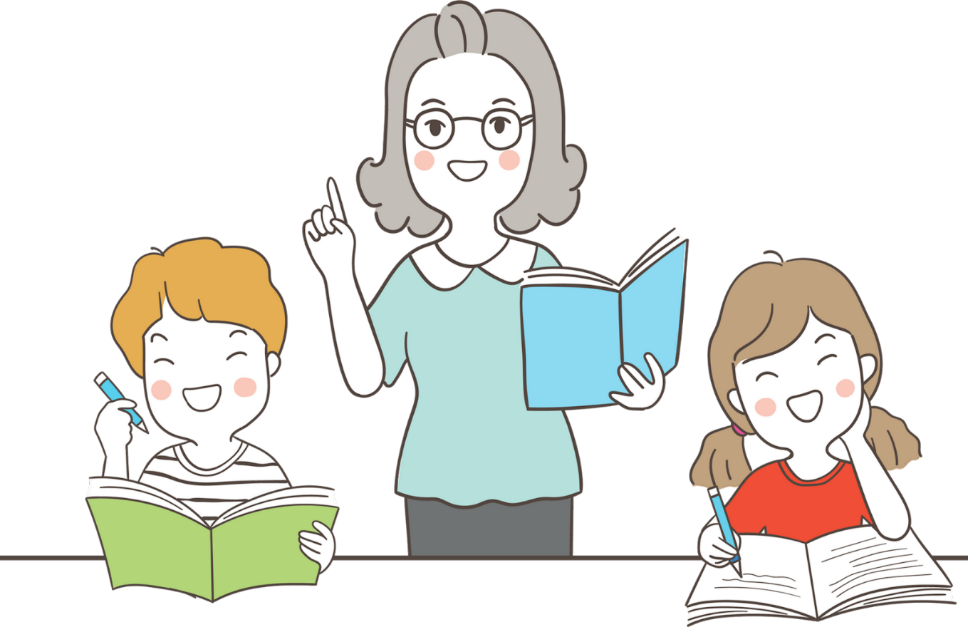 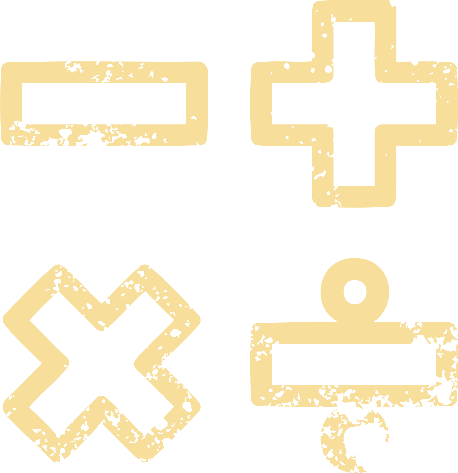 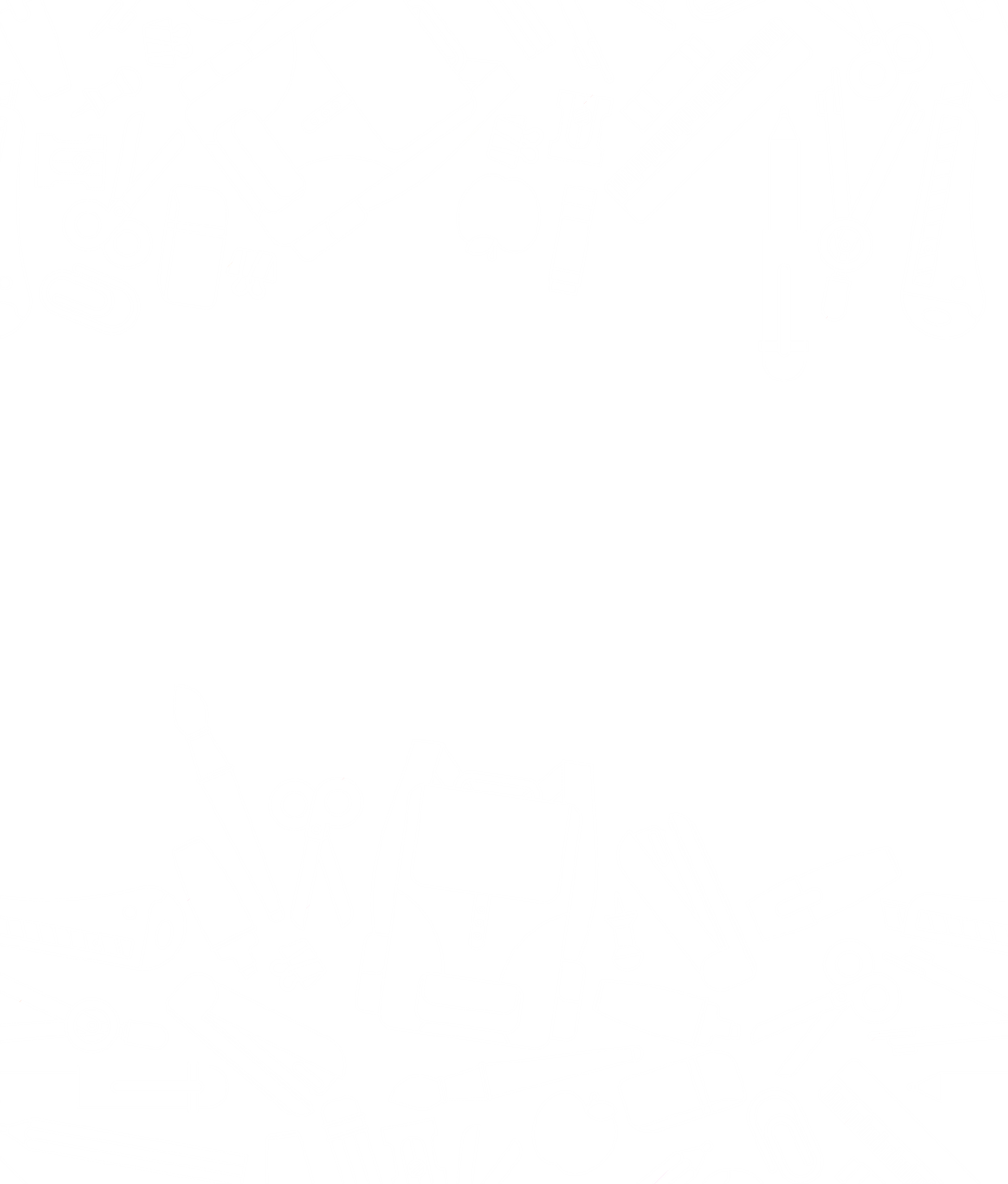 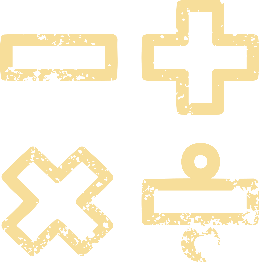 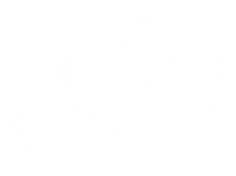 HĐ 5:
Giải
Tập hợp C các kết quả có thể xảy ra đối với sự kiện trên là:
C = {(2 ; 6); (3 ; 5); (4 ; 4); (5 ; 3); (6 ; 2)}
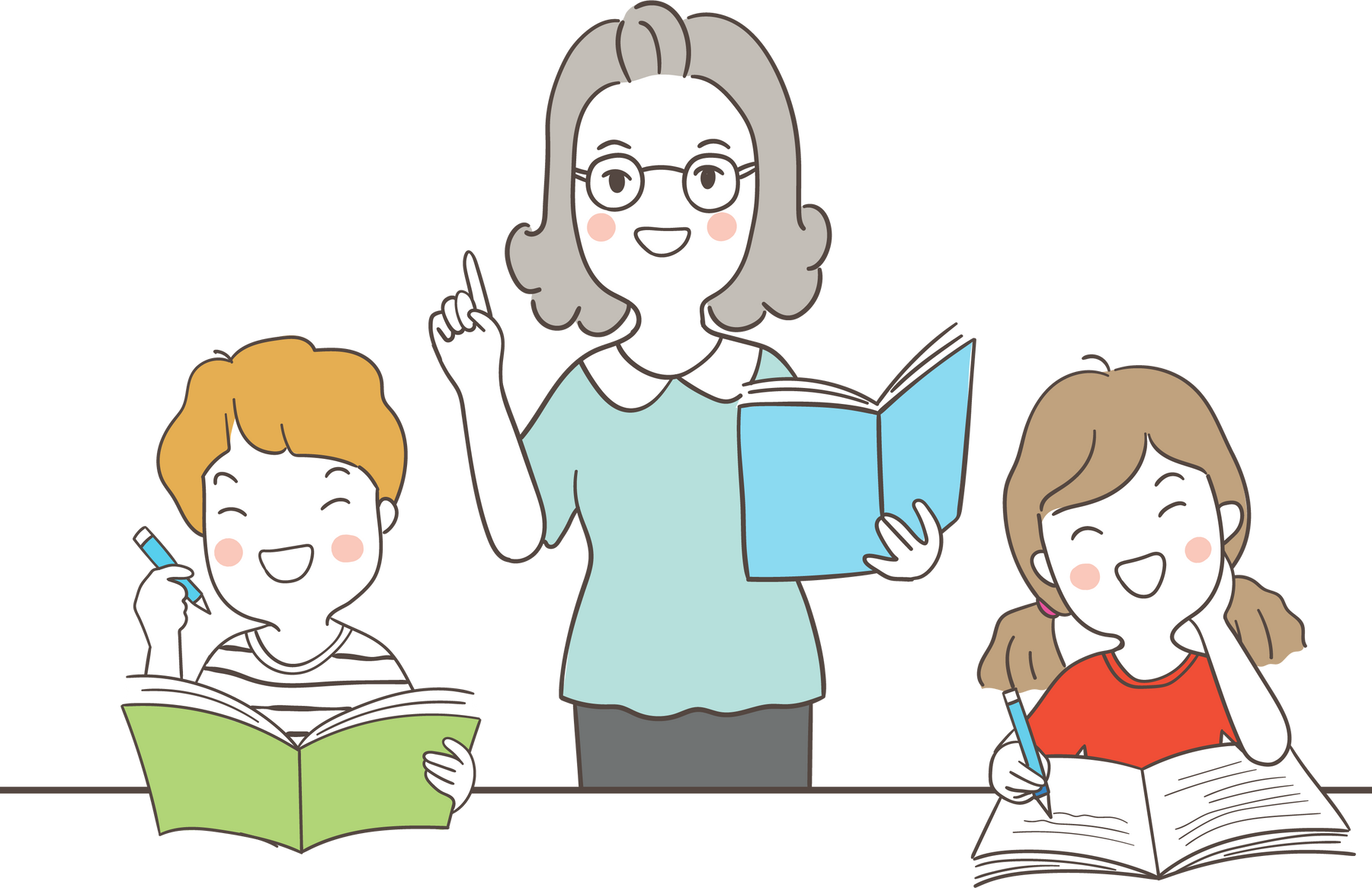 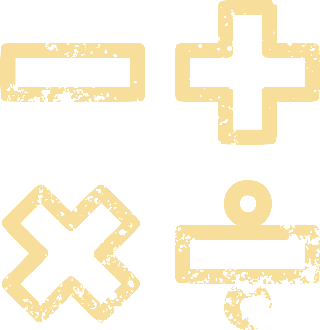 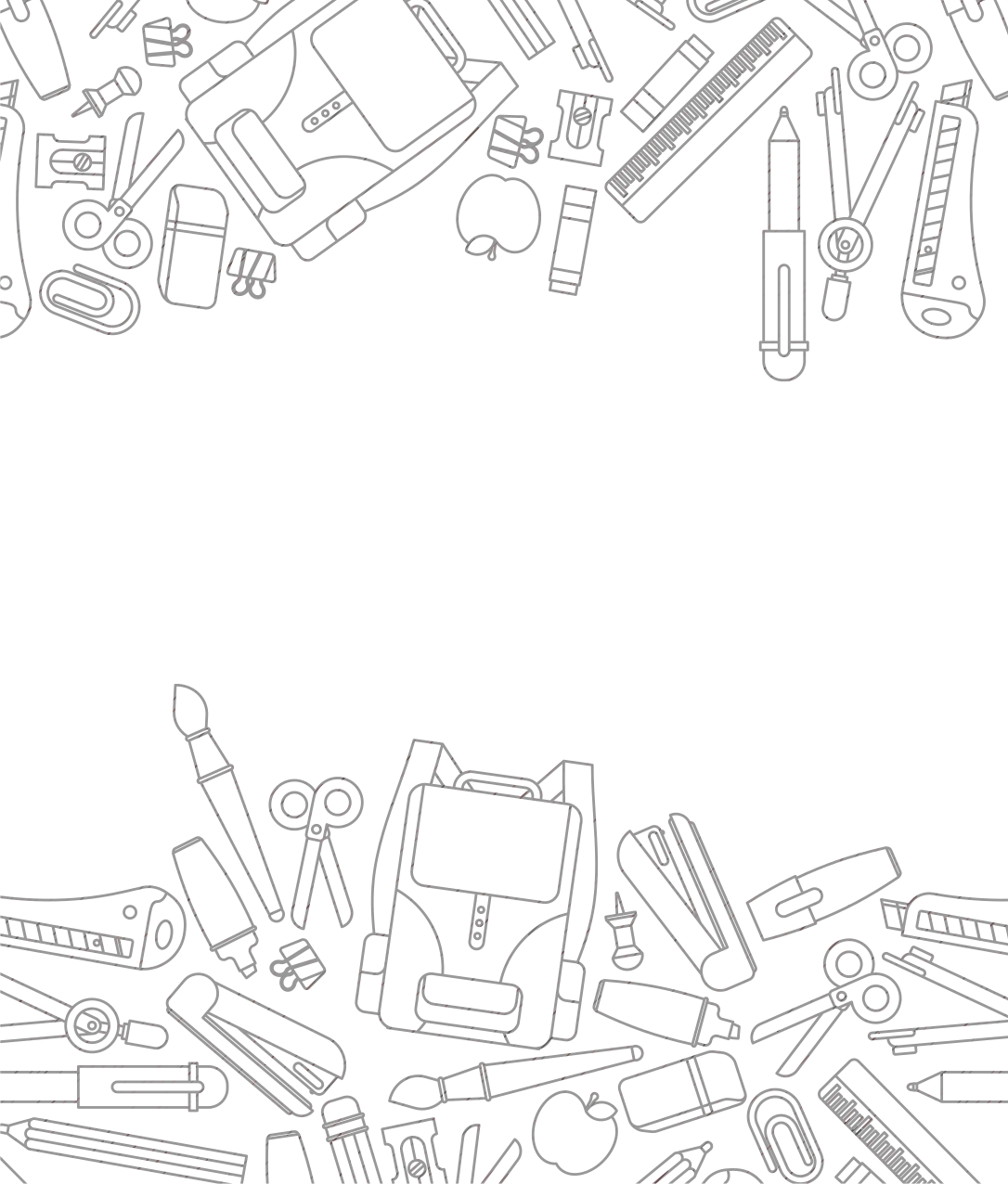 NHẬN XÉT
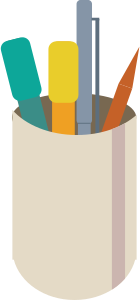 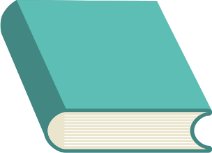 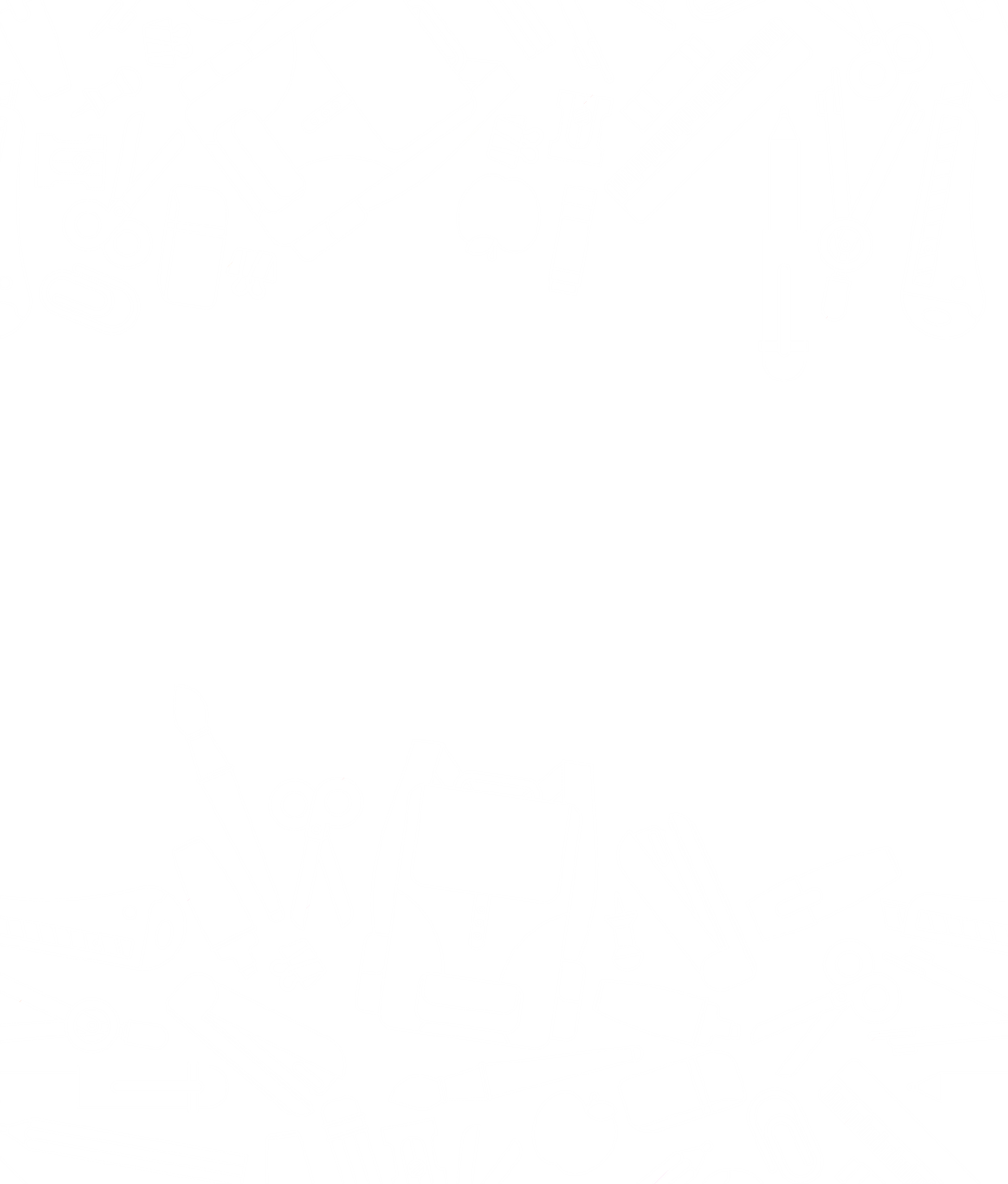 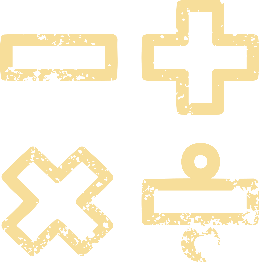 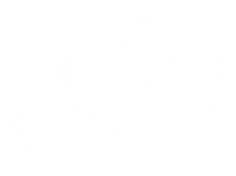 HĐ 6:
Viết tỉ số giữa số phần tử của tập hợp C và số phần tử của tập hợp Ω.
Giải
Nhận xét: 
Tỉ số này được gọi là xác suất của biến cố C: “Tổng số chấm trong hai lần gieo xúc xắc bằng 8” trong trò chơi nói trên.
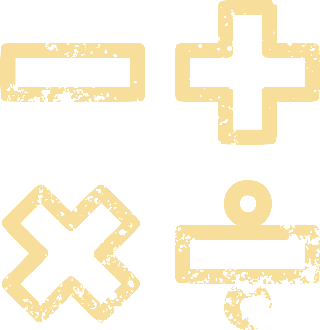 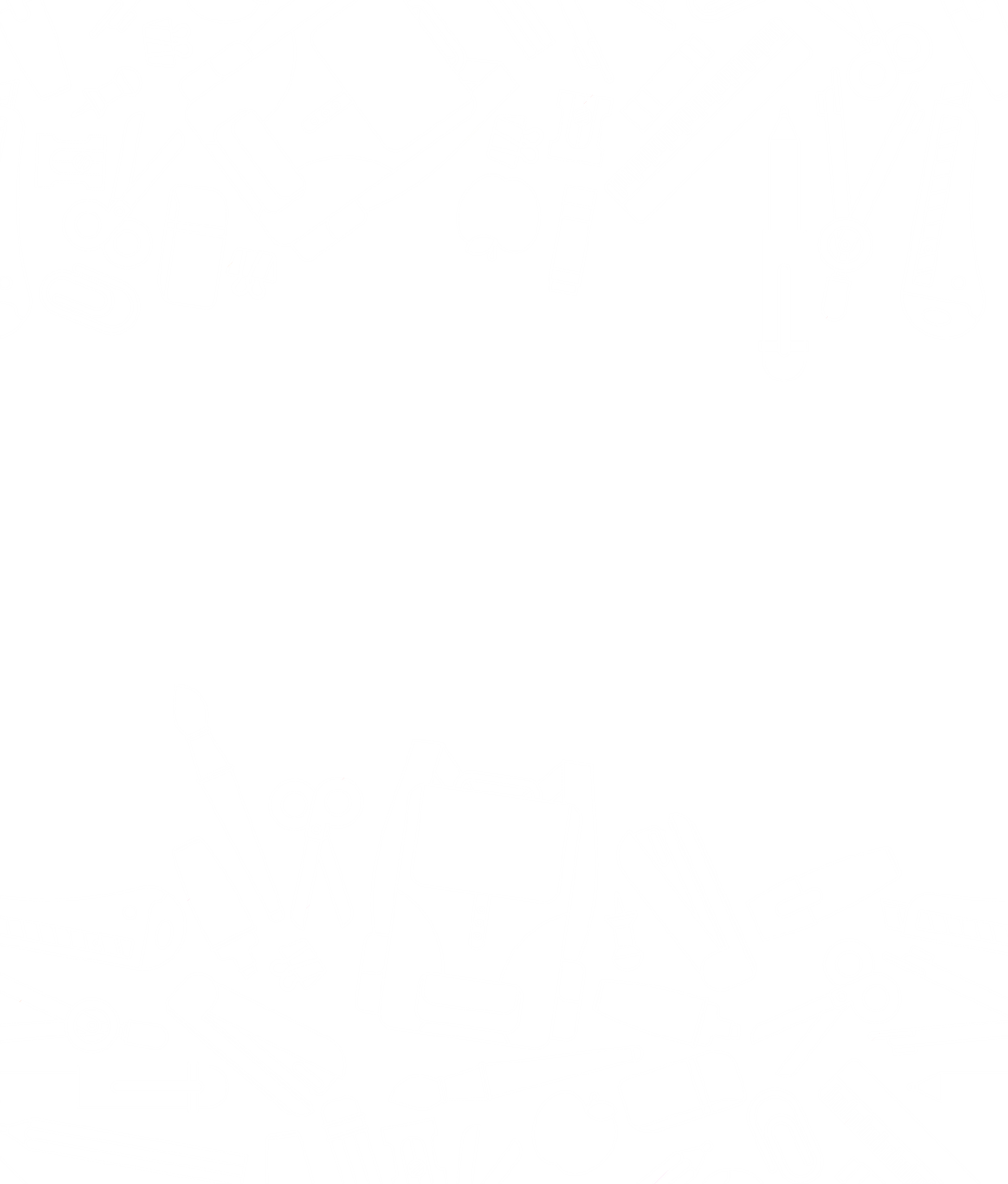 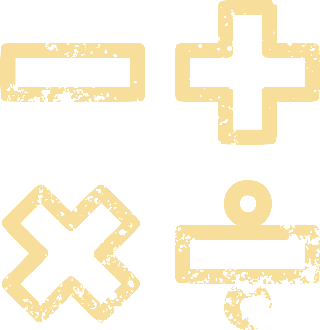 KẾT LUẬN
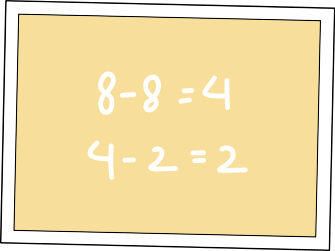 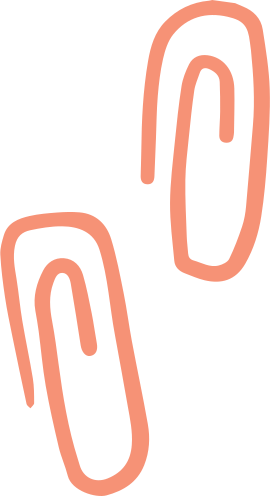 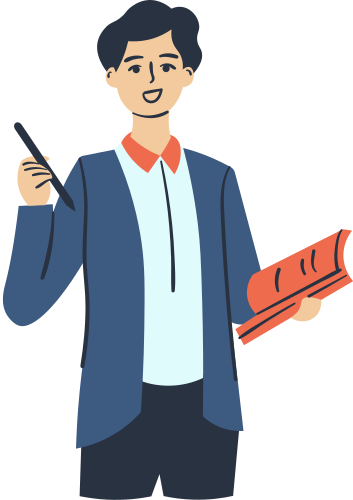 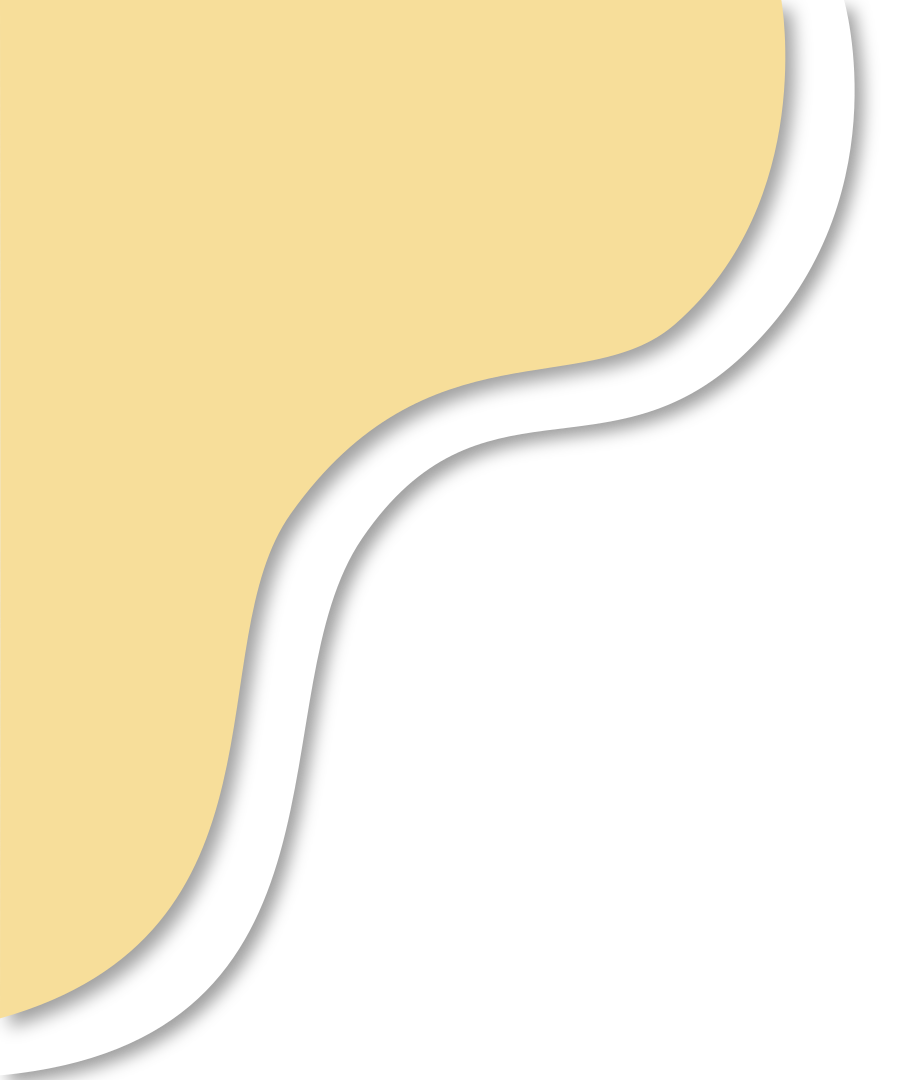 Ví dụ 2 (SGK – tr45)
Giải
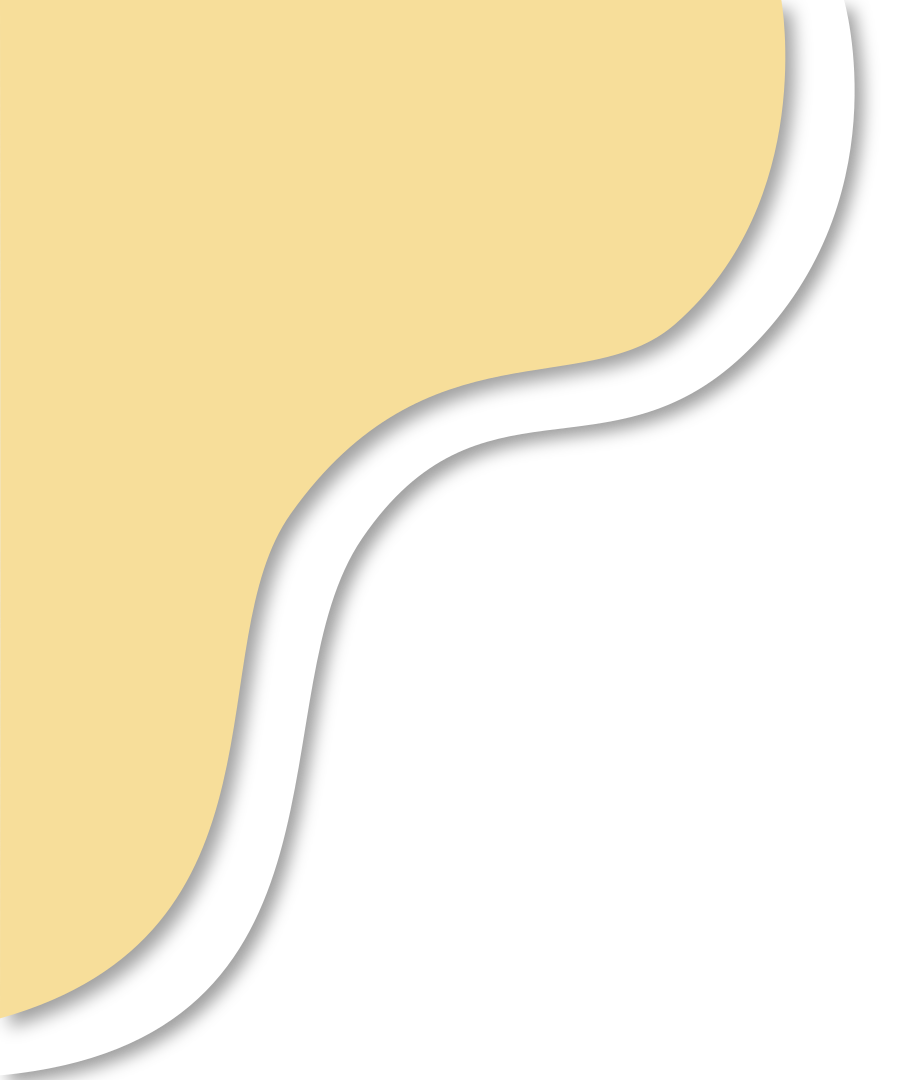 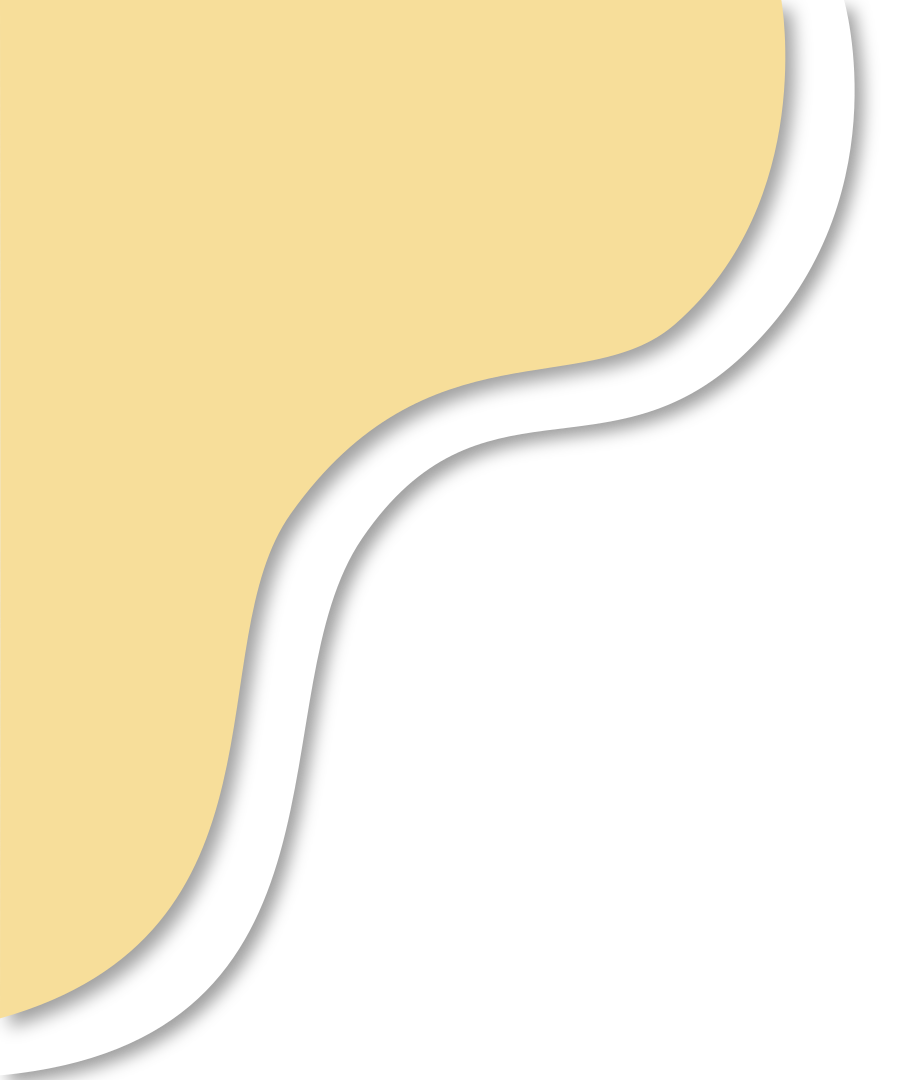 Giải
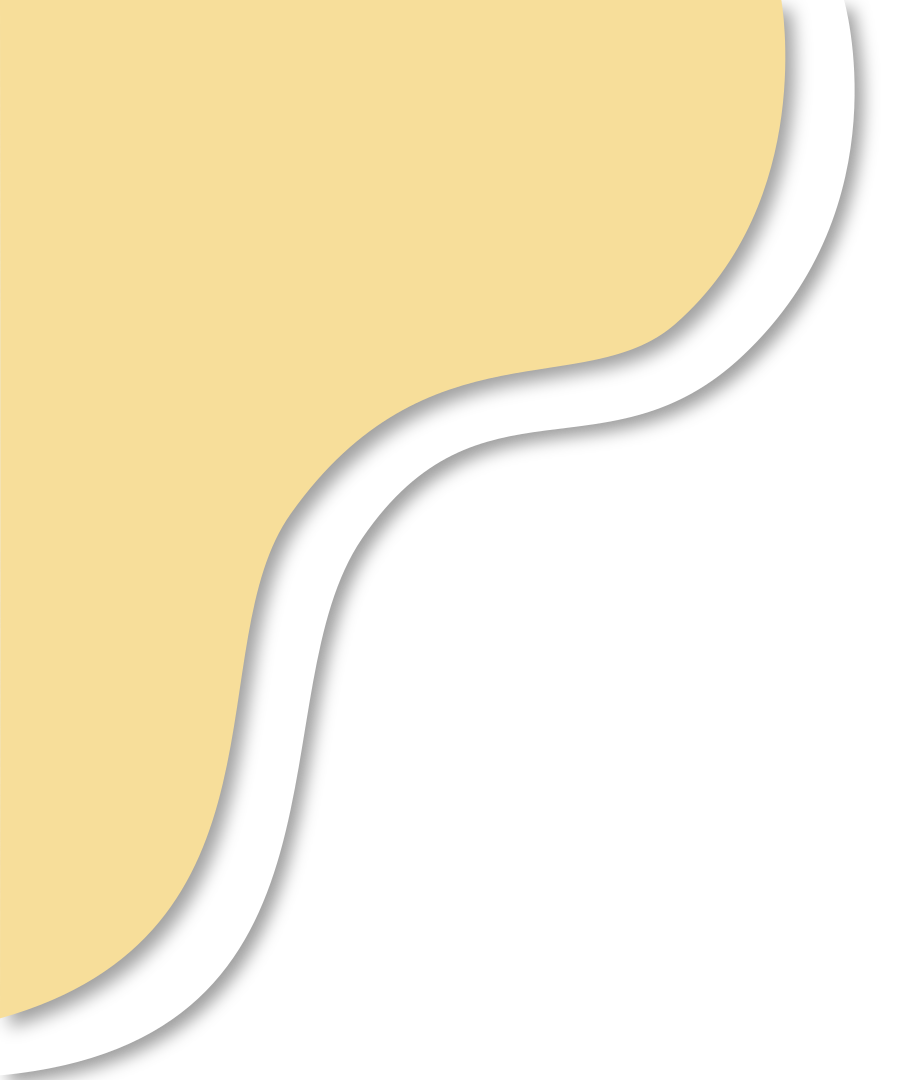 Vậy xác suất của biến cố D là:
LUYỆN TẬP 2
Gieo một xúc xắc hai lần liên tiếp. Xét biến cố “Số chấm trong hai lần gieo đều là số nguyên tố”. Tính xác suất của biến cố đó.
Giải
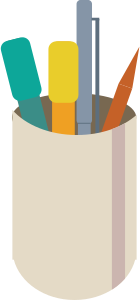 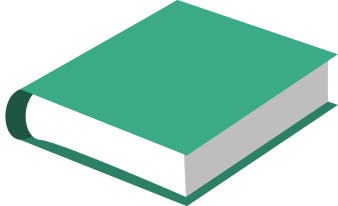 Giải
+ Gọi A là biến cố “Số chấm trong hai lần gieo đều là số nguyên tố”.
Ta có các kết quả thuận lợi cho biến cố A là: 
(2 ; 2); (2 ; 3); (2 ; 5); (3 ; 2); (3 ; 3); (3 ; 5); (5 ; 2); (5 ; 3); (5 ; 5).
Vậy n(A) = 9
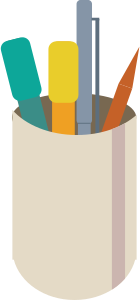 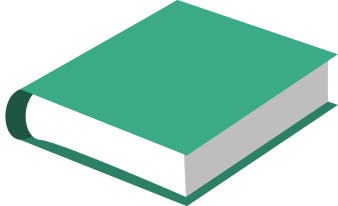 + Xác suất của biến cố A là:
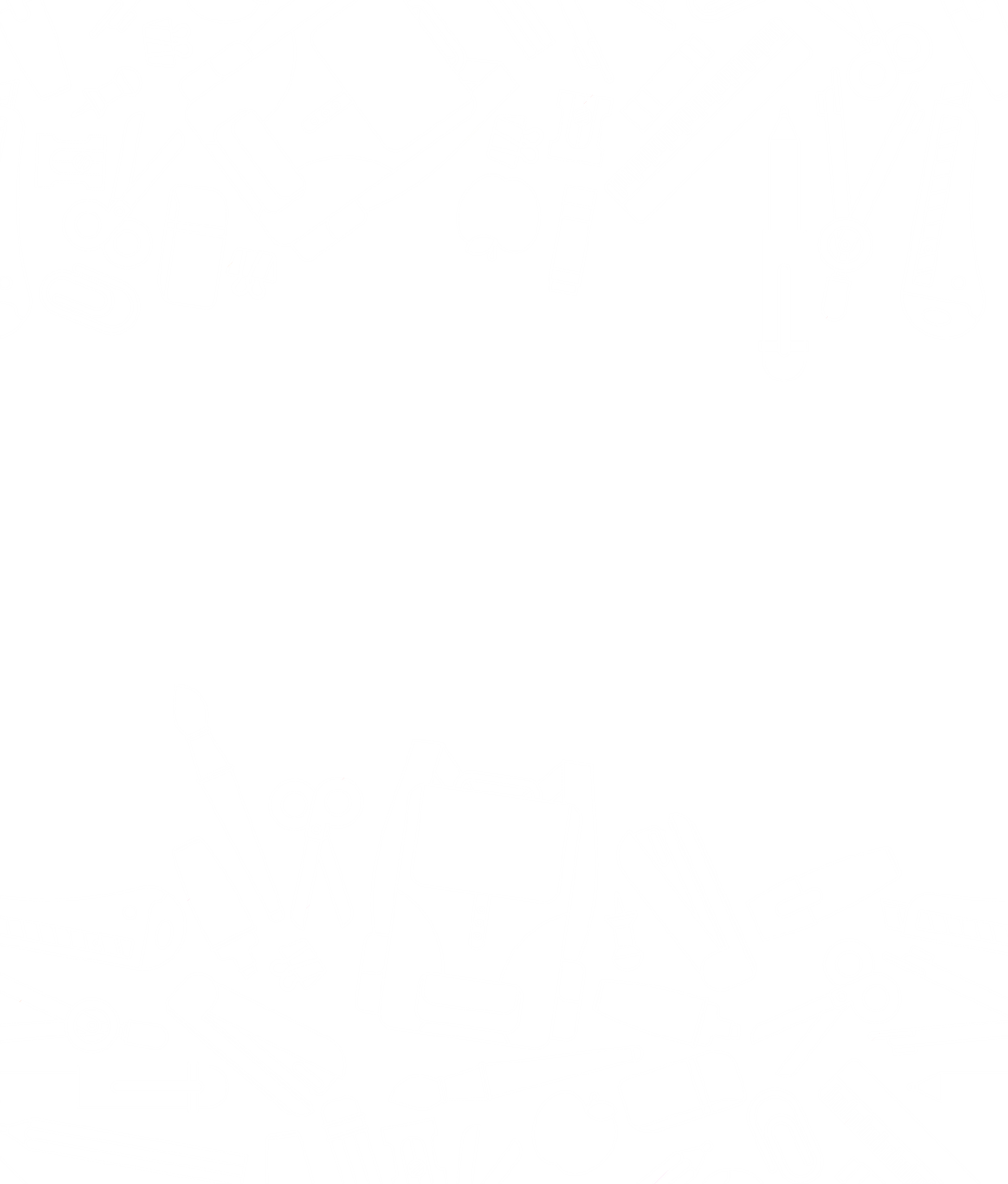 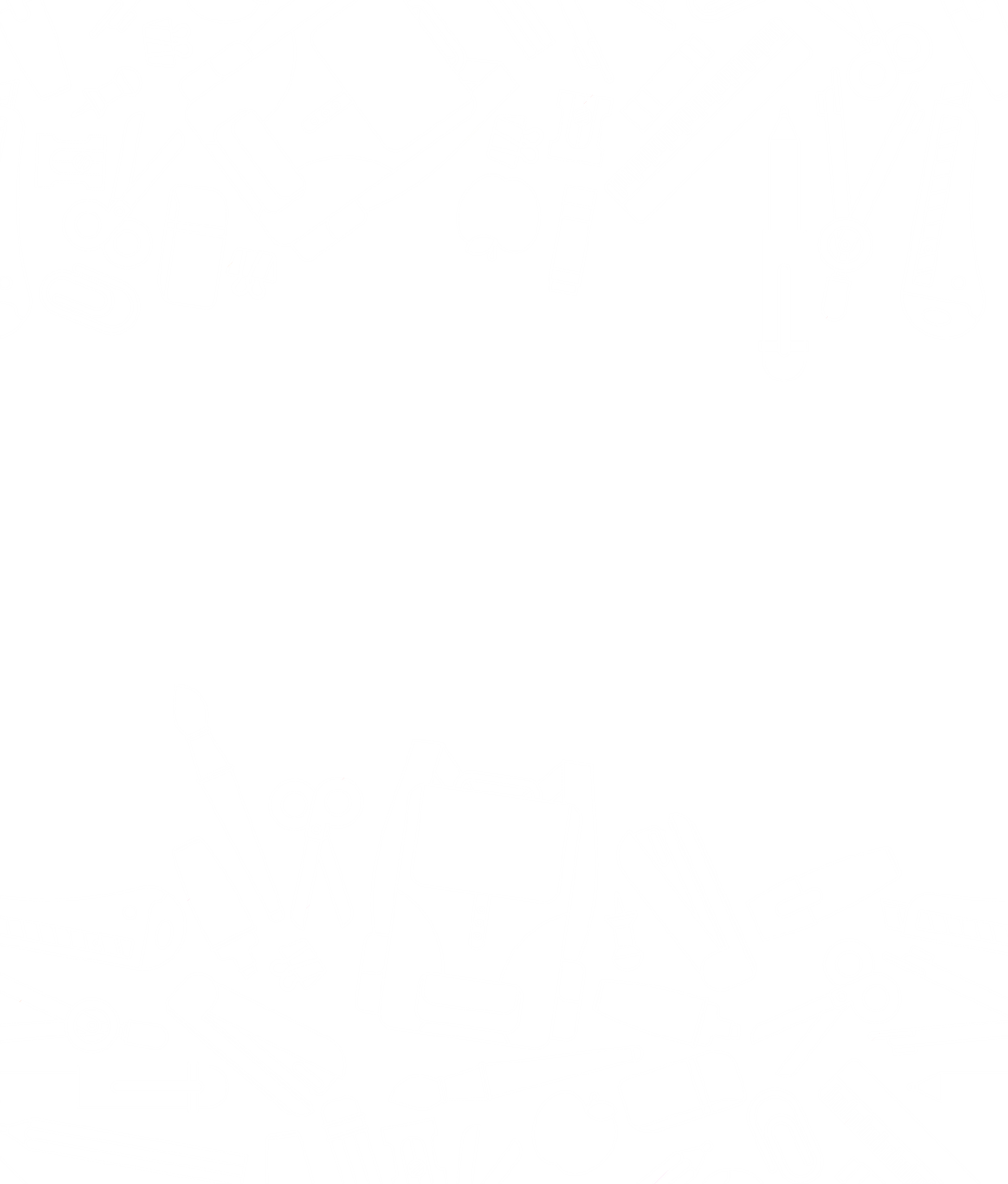 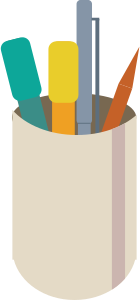 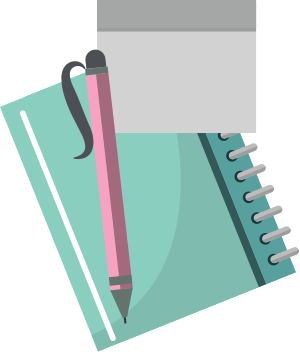 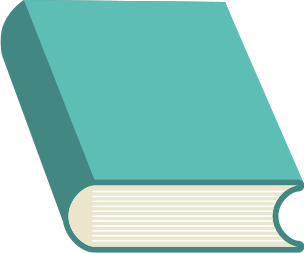 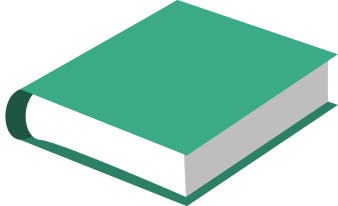 LUYỆN TẬP
Bài 1
Tung một đồng xu hai lần liên tiếp. Tính xác suất của biến cố “Kết quả của hai lần tung là khác nhau”.
Giải
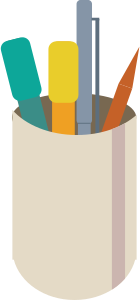 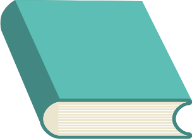 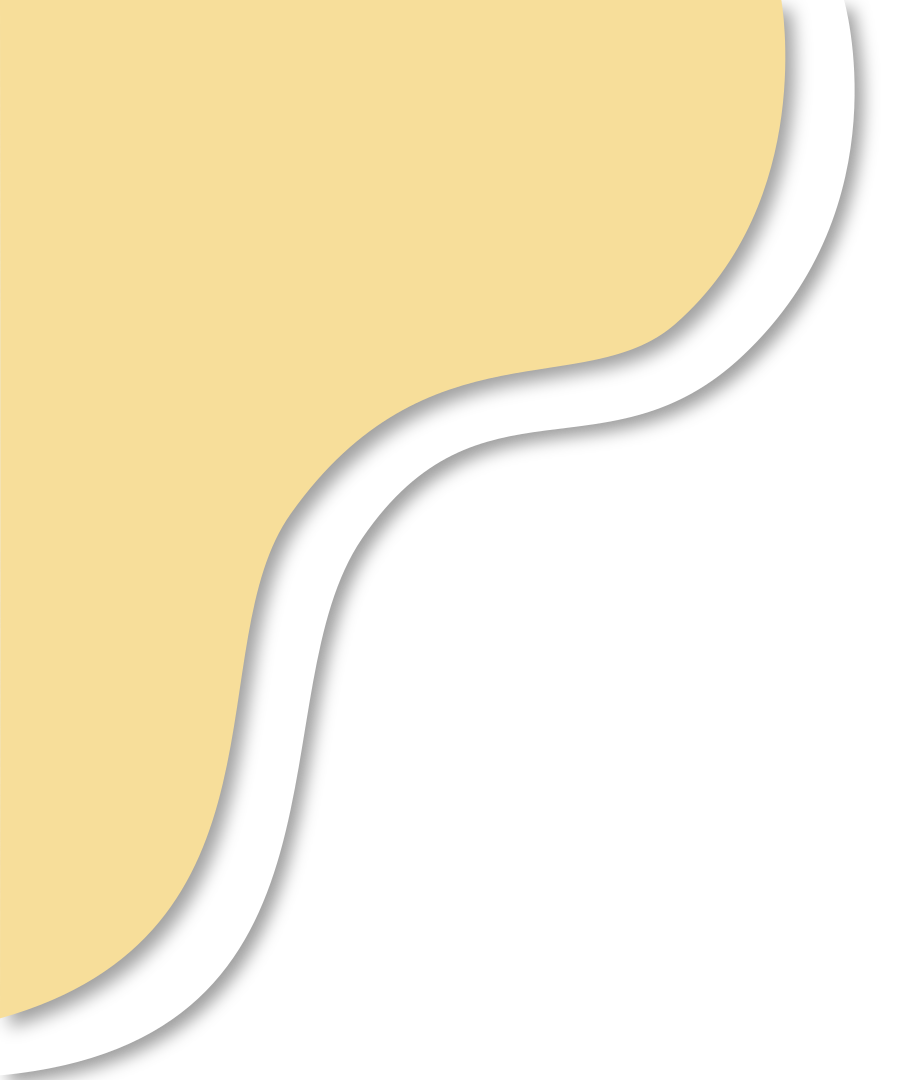 Bài 2
Tung một đồng xu ba lần liên tiếp.
a) Viết tập hợp Ω là không gian mẫu trong trò chơi trên.
b) Xác định mỗi biến cố:
A: “Lần đầu xuất hiện mặt ngửa”;
B: “Mặt ngửa xảy ra đúng một lần”.
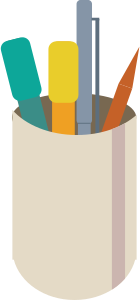 Giải
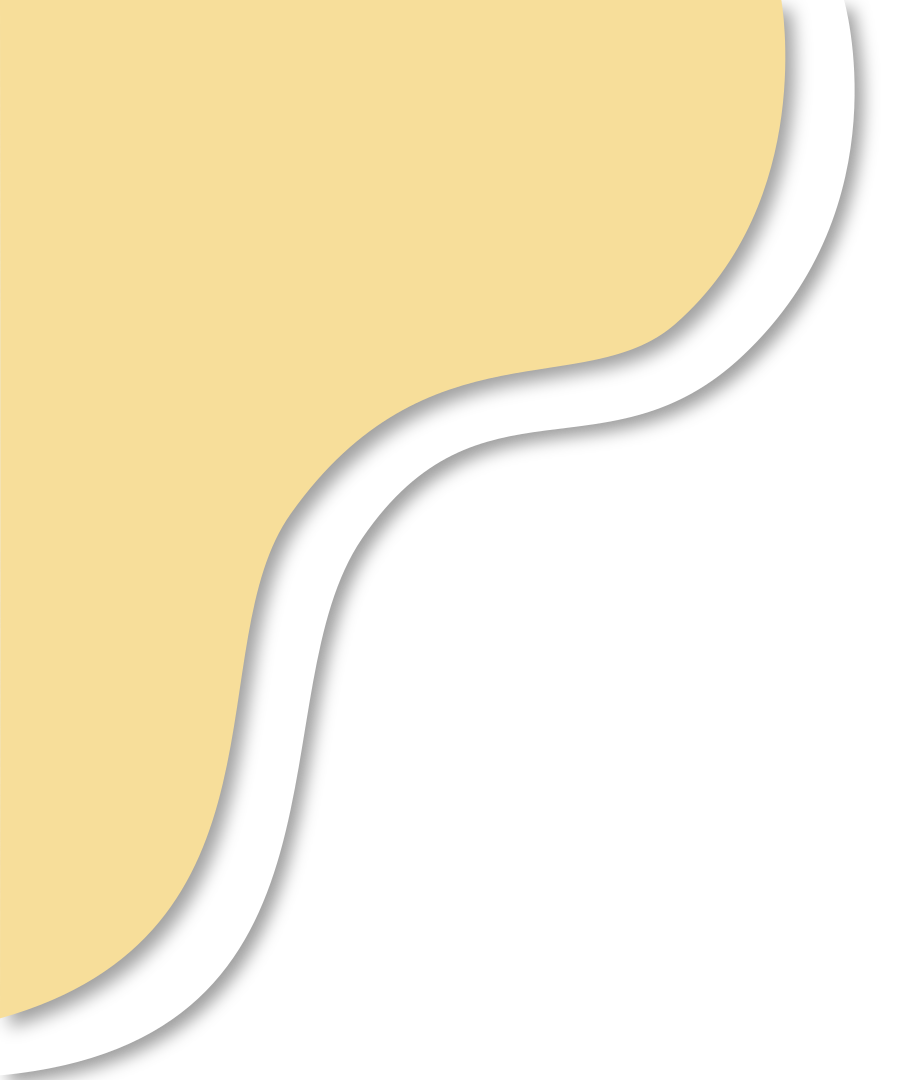 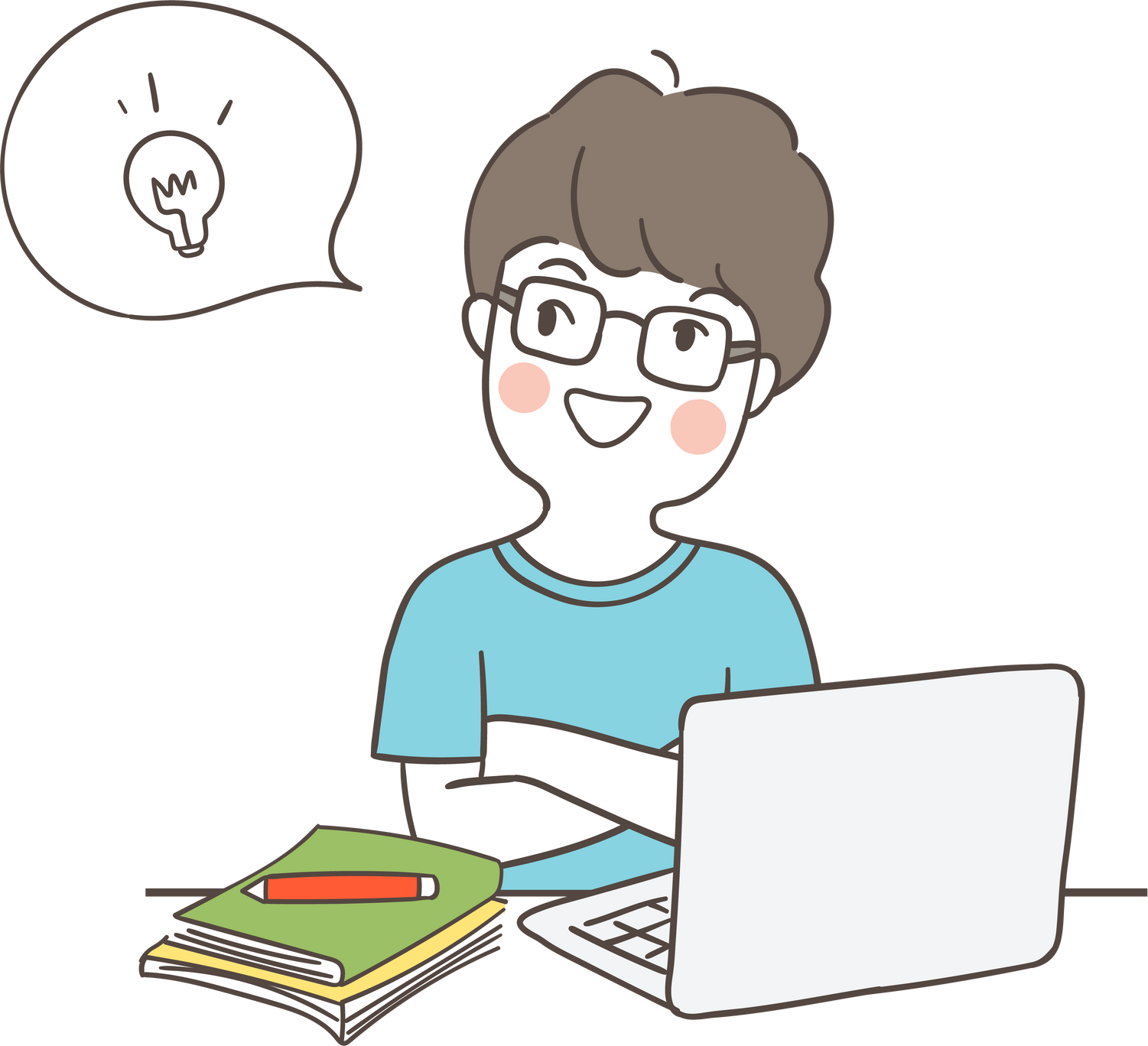 Bài 3
Gieo một xúc xắc hai lần liên tiếp. Phát biểu mỗi biến cố sau dưới dạng mệnh đề nêu sự kiện:
A = {(6 ; 1); (6 ; 2); (6 ; 3); (6 ; 4); (6 ; 5); (6 ; 6)};
B = {(1 ; 6); (2 ; 5); (3 ; 4); (4 ; 3); (5 ; 2); (6 ; 1)};
C = {(1 ; 1); (2 ; 2); (3 ; 3); (4 ; 4); (5 ; 5); (6; 6)}.
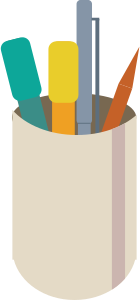 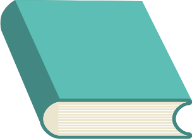 Giải
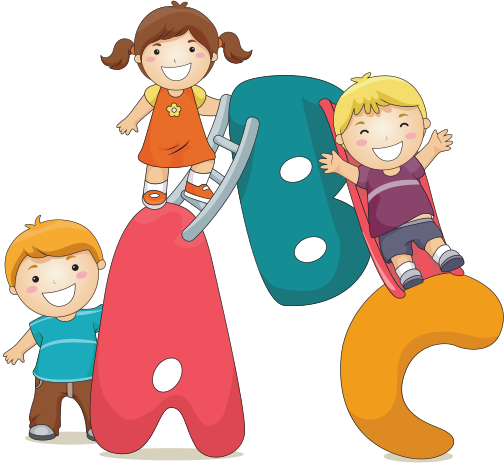 + A là biến cố “Gieo một xúc xắc hai lần liên tiếp sao cho lần đầu tiên xúc xắc luôn luôn xuất hiện mặt lục”.
Giải
+ B là biến cố “Gieo một xúc xắc hai lần liên tiếp sao cho tổng số chấm xuất hiện là 7”.
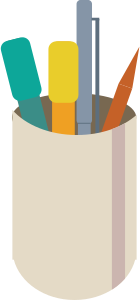 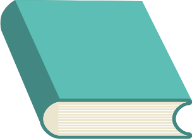 + C là biến cố “Gieo một xúc xắc hai lần liên tiếp sao cho số chấm xuất hiện ở hai lần gieo là giống nhau”.
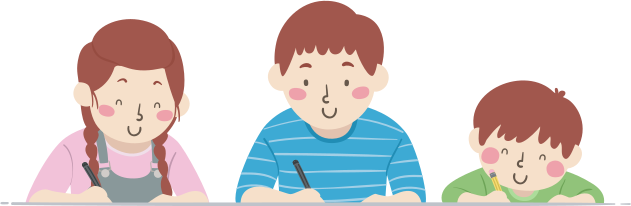 Bài 4
Gieo một xúc xắc hai lần liên tiếp. Tính xác suất của mỗi biến cố sau:
a) “Tổng số chấm xuất hiện trong hai lần gieo không bé hơn 10”;
b) “Mặt 1 chấm xuất hiện ít nhất một lần”.
Giải
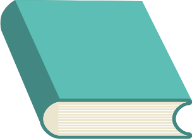 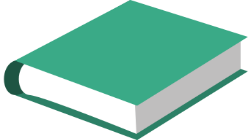 Bài 4
Gieo một xúc xắc hai lần liên tiếp. Tính xác suất của mỗi biến cố sau:
a) “Tổng số chấm xuất hiện trong hai lần gieo không bé hơn 10”;
b) “Mặt 1 chấm xuất hiện ít nhất một lần”.
Giải
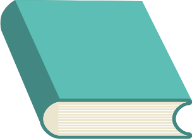 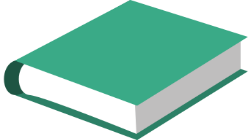 BÀI TẬP TRẮC NGHIỆM
Câu 1. Tung một đồng xu hai lần liên tiếp. Xác suất của biến cố “Hai lần tung đều xuất hiện mặt sấp” là:
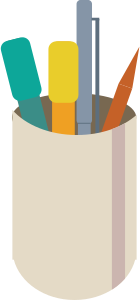 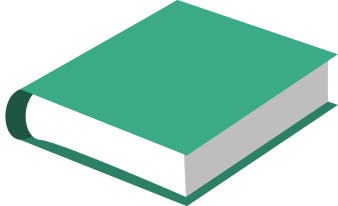 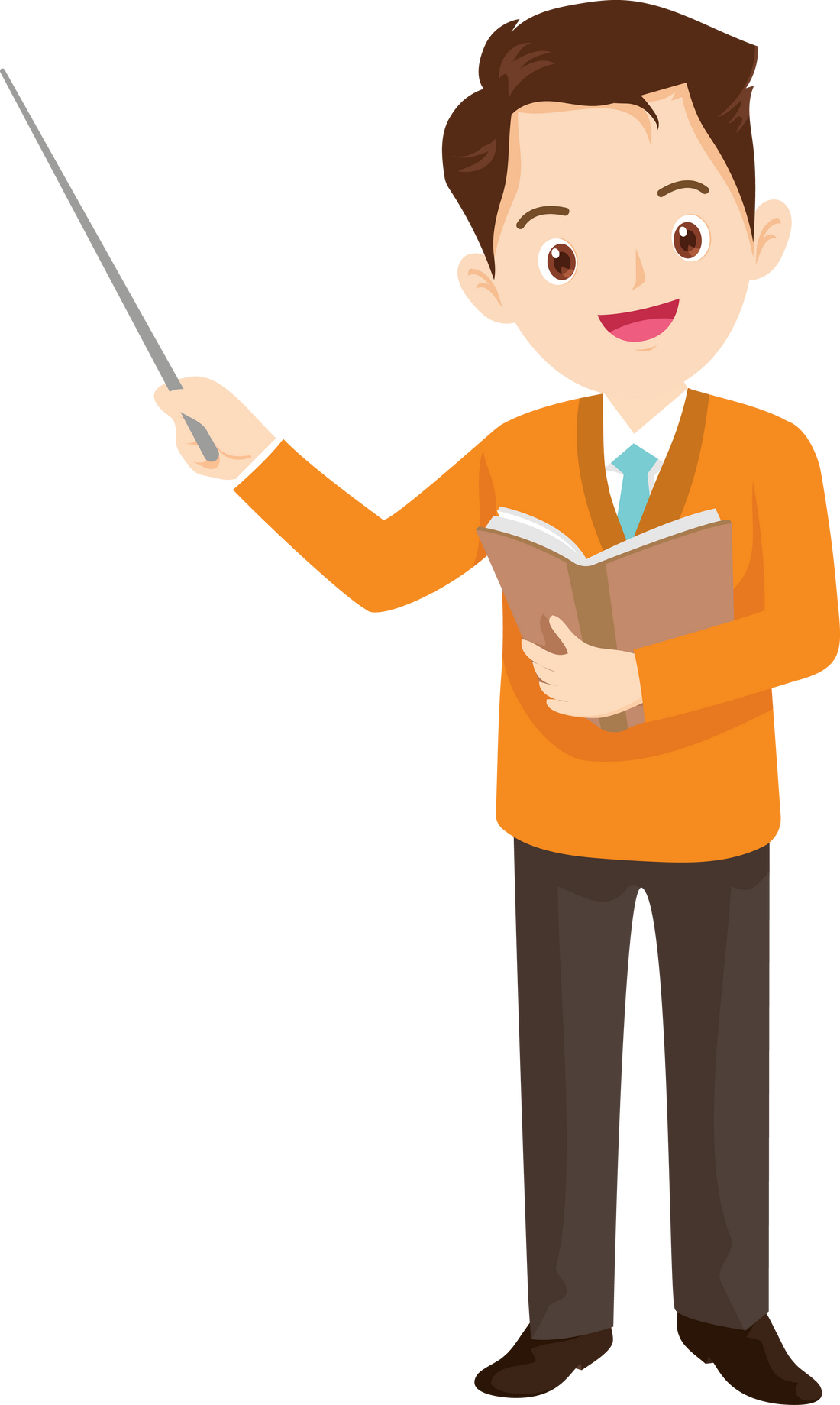 BÀI TẬP TRẮC NGHIỆM
Câu 2. Tung một đồng xu hai lần liên tiếp. Xác suất của biến cố “Lần thứ nhất xuất hiện mặt sấp” là:
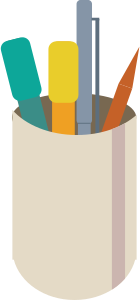 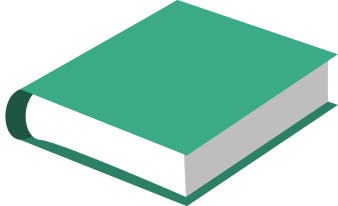 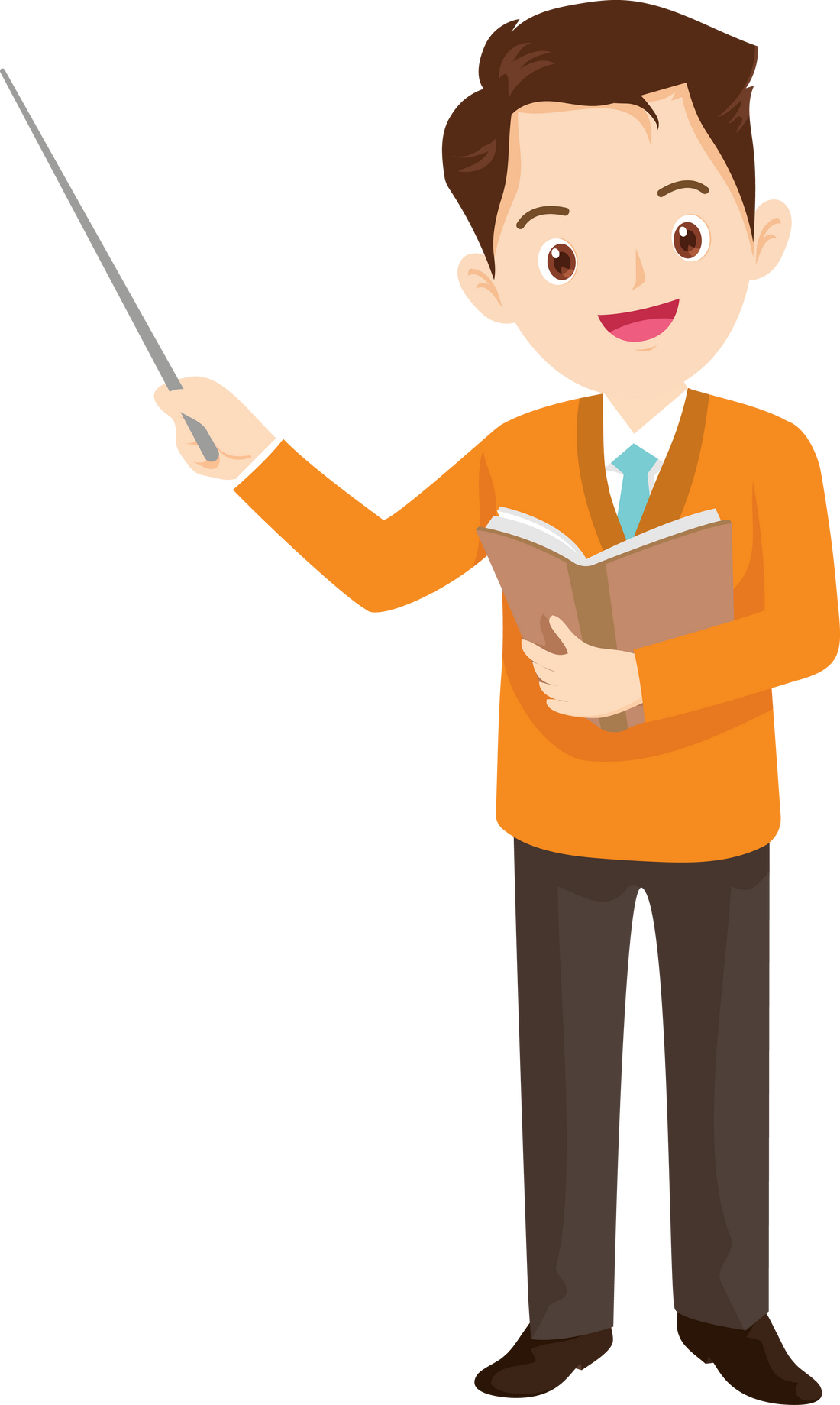 BÀI TẬP TRẮC NGHIỆM
Câu 3. Tung một đồng xu hai lần liên tiếp.  Xác suất của biến cố “Mặt sấp xuất hiện đúng một lần” là:
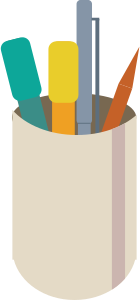 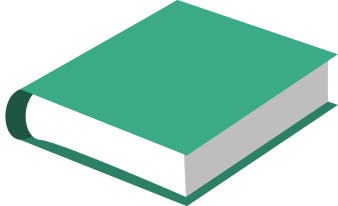 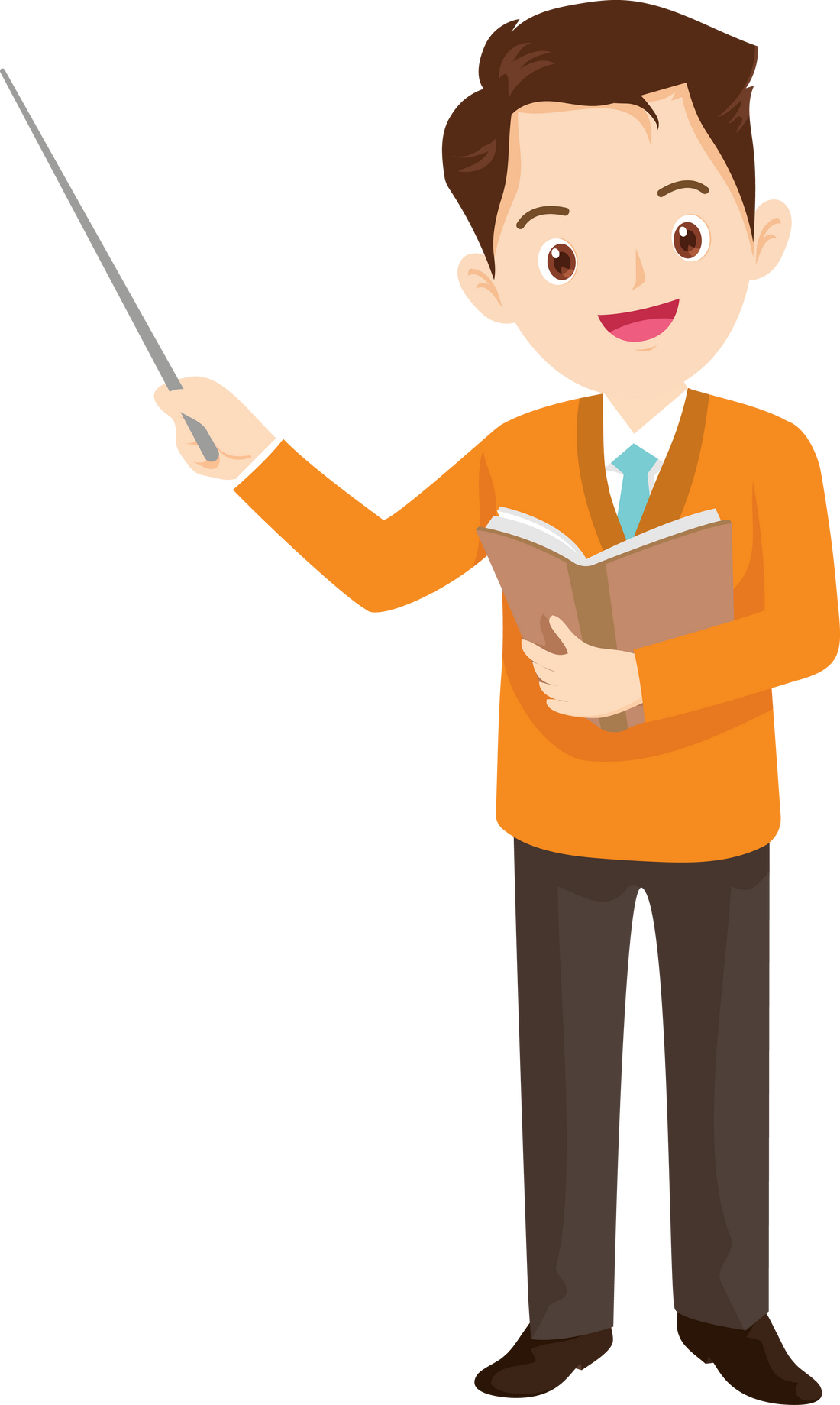 BÀI TẬP TRẮC NGHIỆM
Câu 4. Gieo một xúc xắc hai lần liên tiếp. Xác suất của biến cố “Lần thứ nhất xuất hiện mặt 1 chấm, lần thứ hai xuất hiện mặt        3 chấm” là:
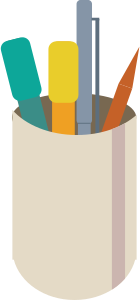 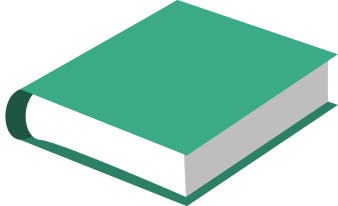 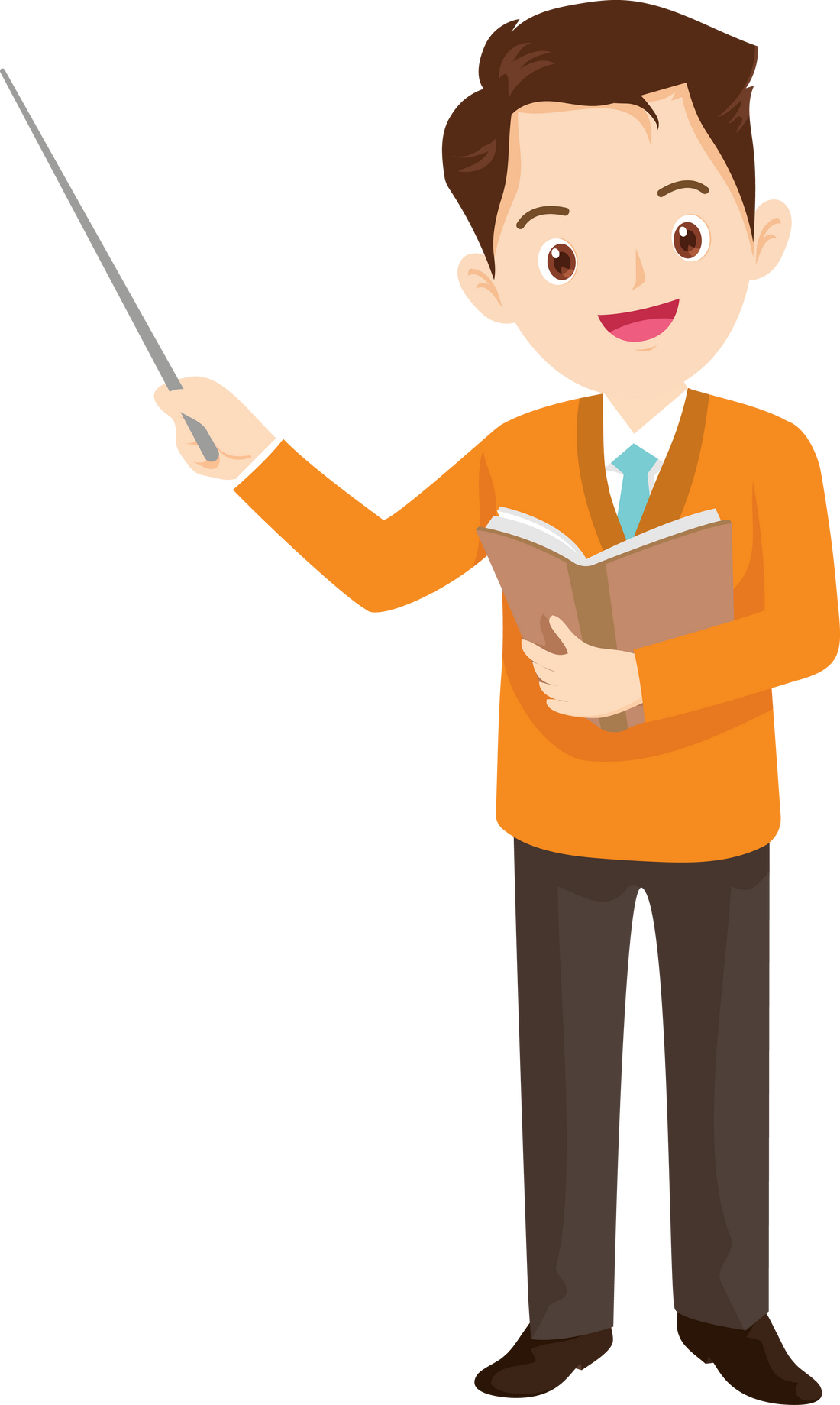 BÀI TẬP TRẮC NGHIỆM
Câu 5. Gieo một xúc xắc hai lần liên tiếp. Xác suất của biến cố “Lần thứ nhất xuất hiện mặt 6 chấm” là:
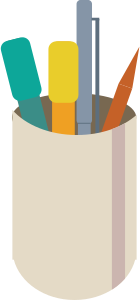 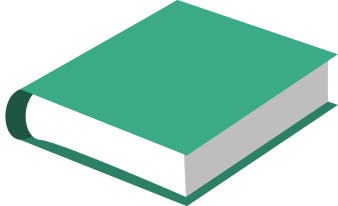 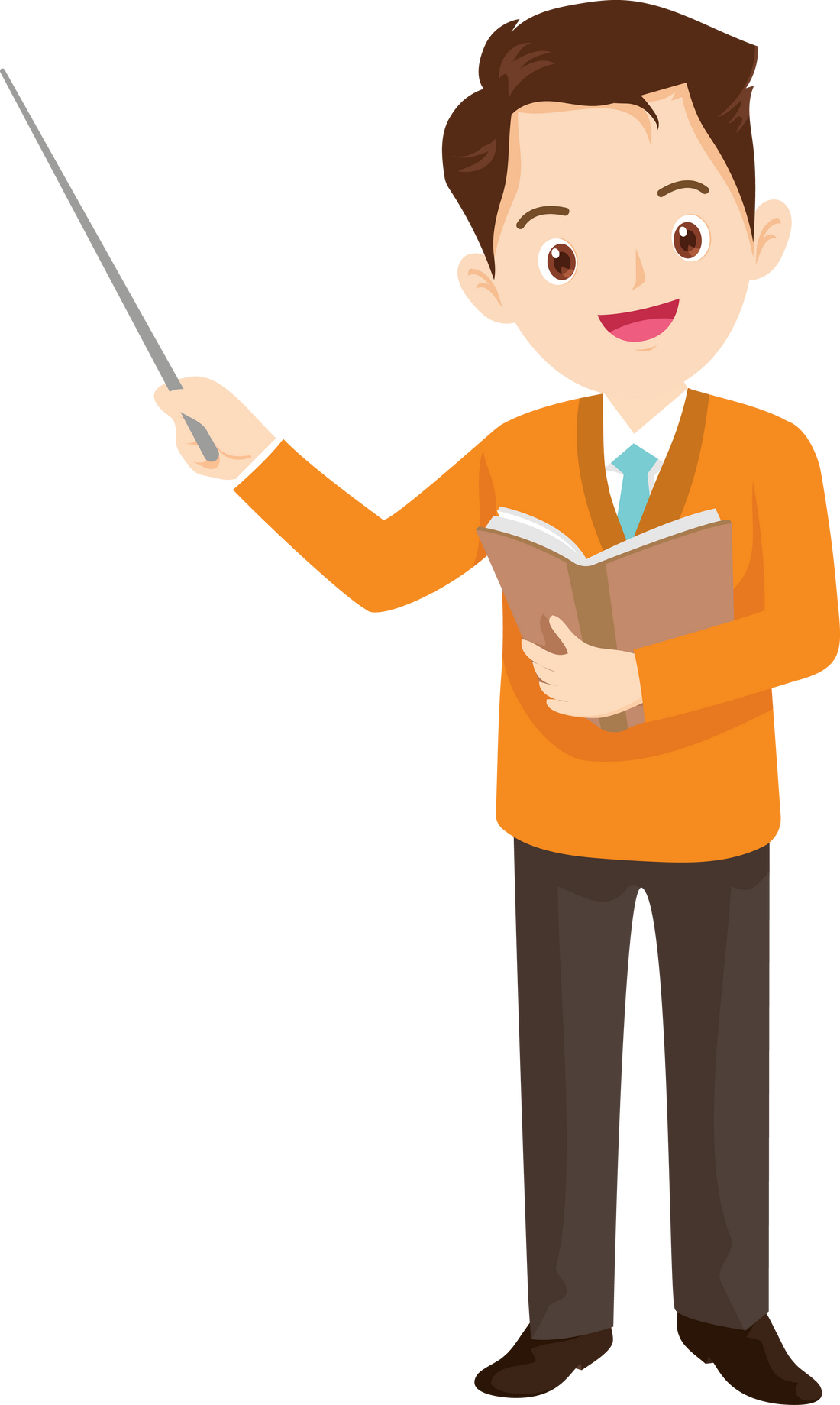 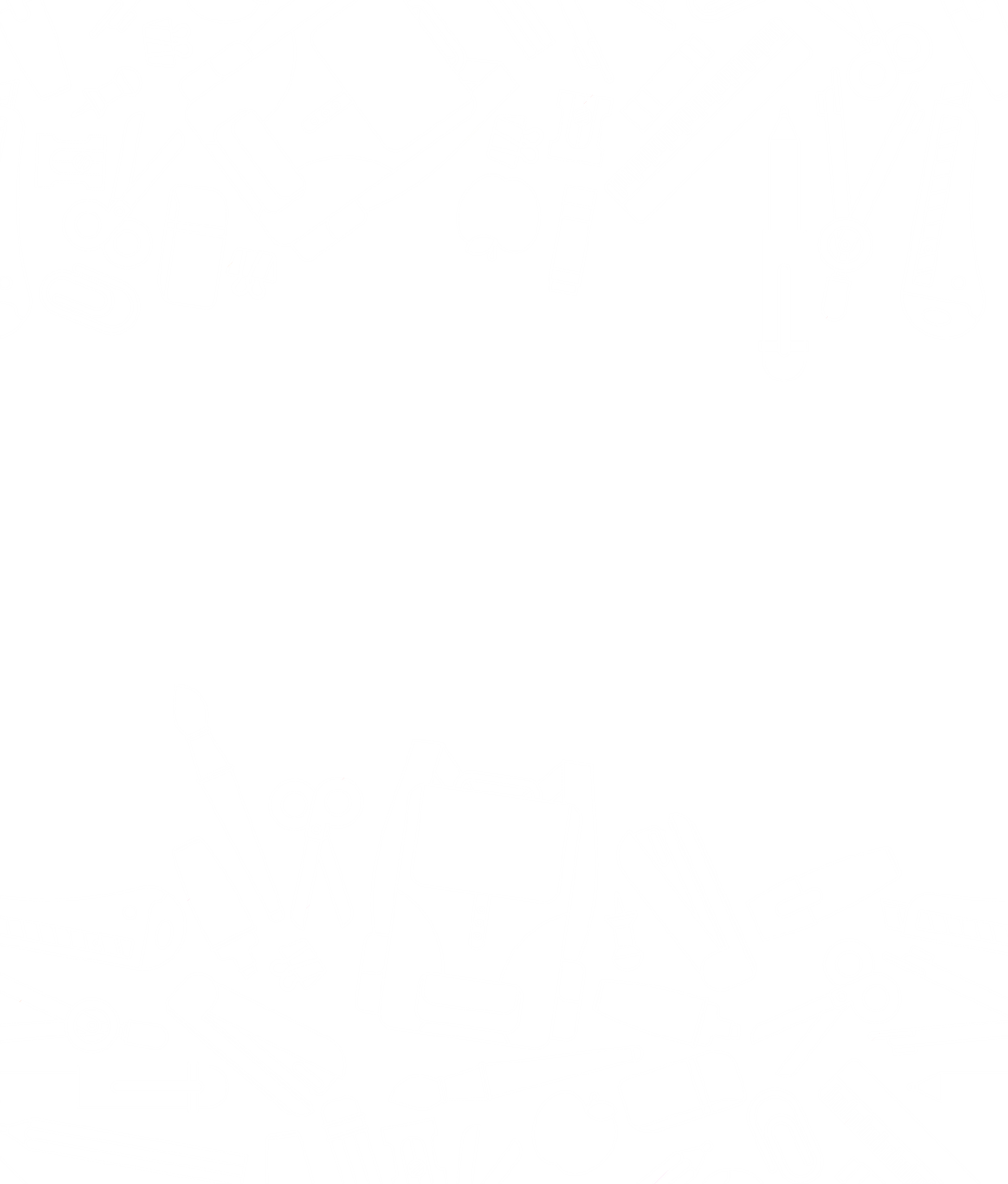 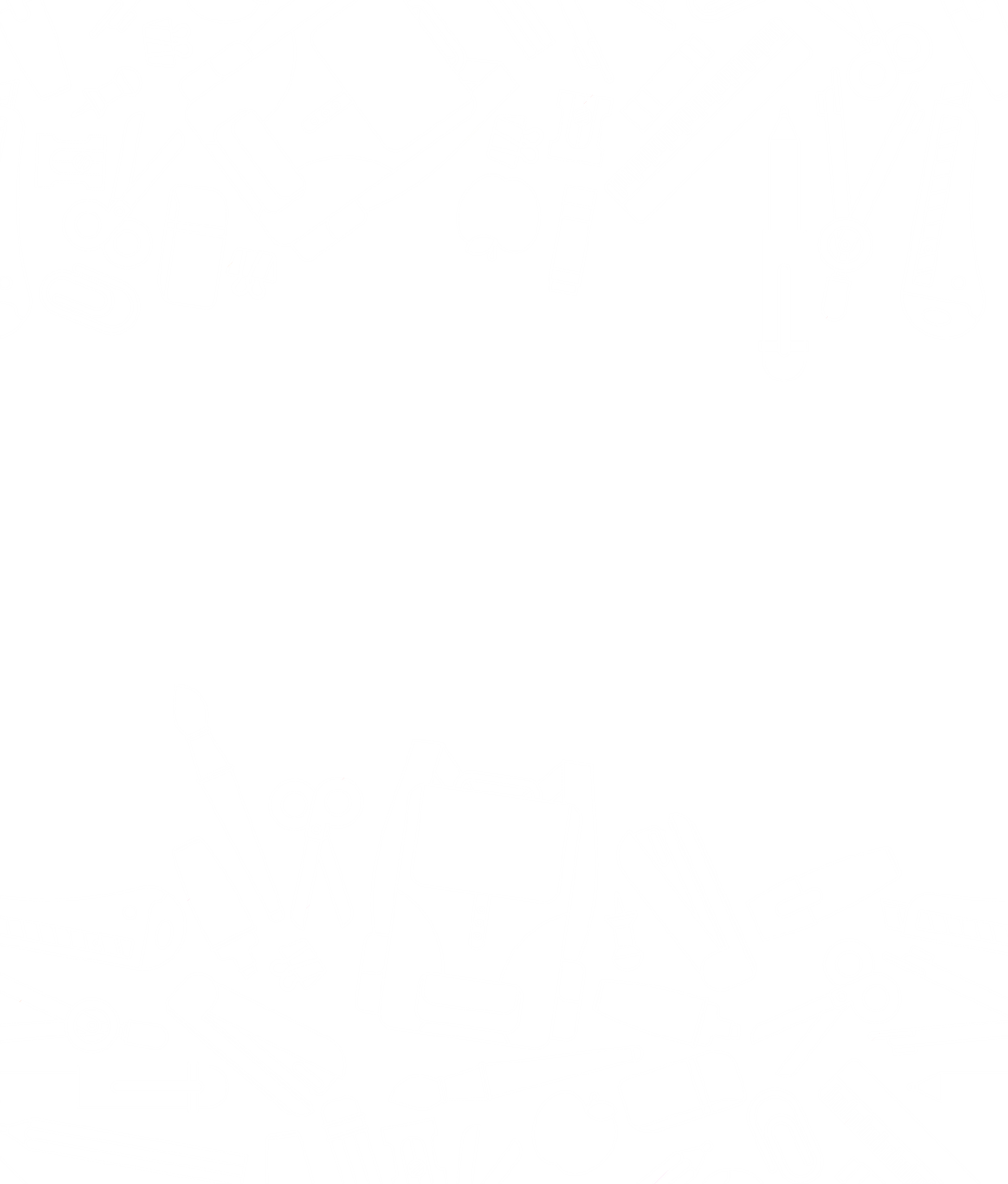 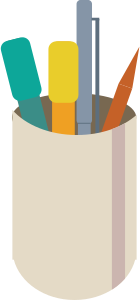 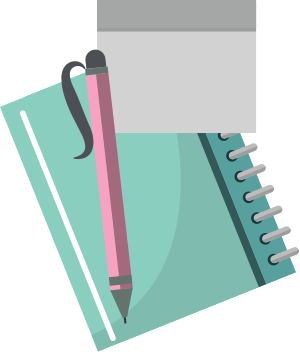 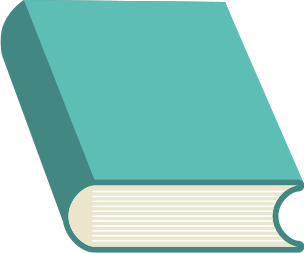 VẬN DỤNG
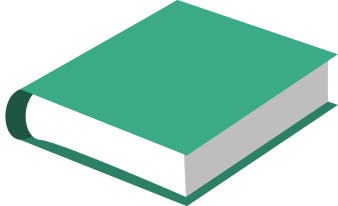 Bài tập 1: Một nhóm có 5 bạn nam và 4 bạn nữ. Chọn ngẫu nhiên cùng một lúc ra 3 bạn đi làm công tác tình nguyện.
a) Hãy xác định số phần tử của không gian mẫu.
b) Hãy xác định số các kết quả thuận lợi cho biến cố “Trong 3 bạn được chọn có đúng 2 bạn nữ”.
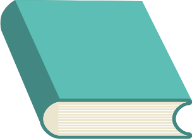 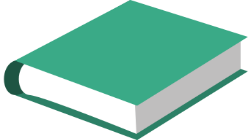 Giải
Giải
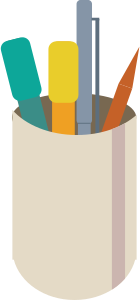 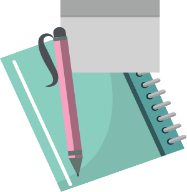 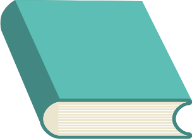 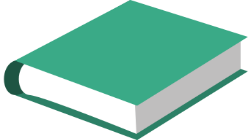 Bài tập 2: Xếp 4 viên bi xanh và 5 viên bi trắng có các kích thước khác nhau thành một hàng ngang một cách ngẫu nhiên. 
Hãy tính số các kết quả thuận lợi cho biến cố:
a) “Không có hai viên bi trắng nào xếp liền nhau”
b) “Bốn viên bi xanh được xếp liền nhau”
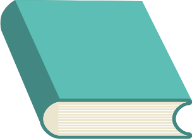 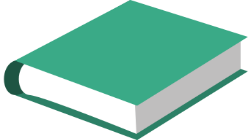 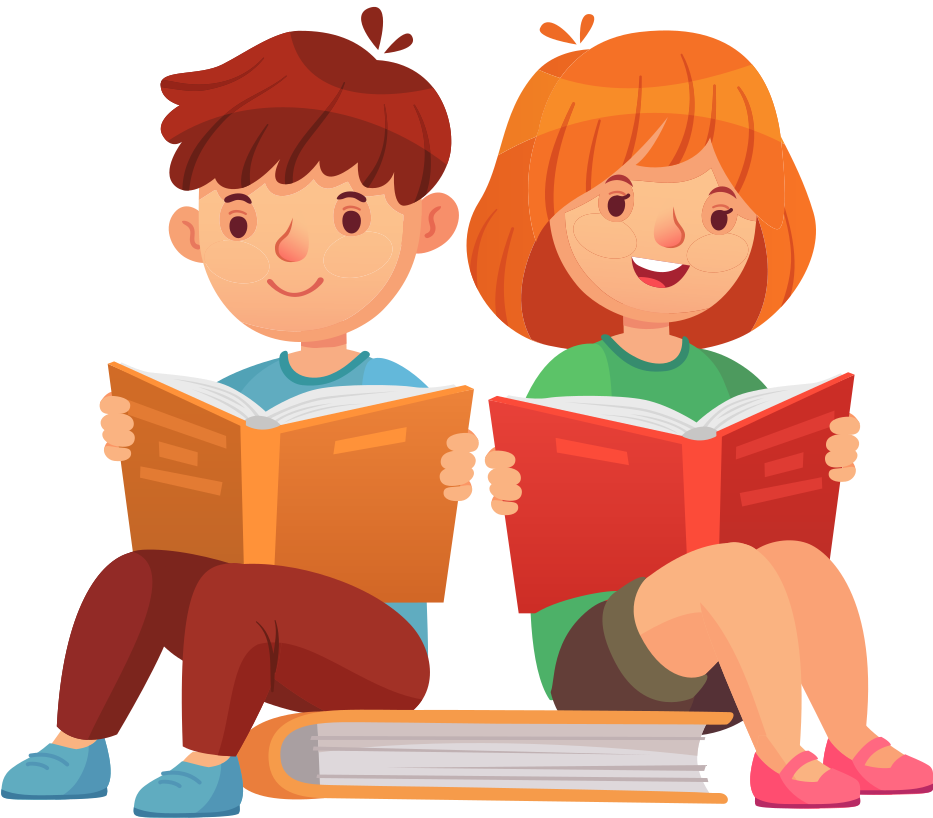 Giải
a) Xếp 9 viên bi sao cho không có hai viên bi trắng nào xếp liền nhau được chia làm 2 giai đoạn:
Giai đoạn 1: Xếp 5 viên bi trắng thành hàng ngang ta có 5! cách xếp.
Giai đoạn 2 : Ứng với 5 viên bi trắng đã được xếp vị trí ta xếp 4 viên bi xanh vào bốn khoảng cách được tạo bởi hai bi trắng có 4! cách xếp.
Áp dụng quy tắc nhân ta có số cách xếp các viên bi thành một hàng ngang là 5!.4! = 2 880 cách.
Vậy có tất cả 2 880 kết quả thuận lợi cho biến cố đã cho.
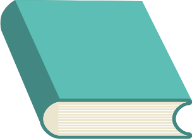 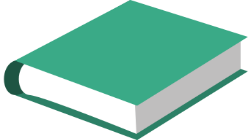 Giải
b) Xếp viên bi sao cho bốn viên bi xanh được xếp liền nhau được thực hiện qua 2 giai đoạn:
Giai đoạn 1: Xếp 4 viên bi xanh thành hàng ngang ta có 4! cách xếp
Giai đoạn 2: Ứng với 4 viên bi xanh đã được xếp vị trí ta coi 4 viên bi xanh là một viên bi, cộng với 5 viên bi trắng cần sắp vị trí nghĩa là ta cần xếp 6 viên bi thành một hàng có 6! cách xếp.
Áp dụng quy tắc nhân ta có số cách xếp các viên bi thành một hàng ngang là 6!.4! = 17 280 cách. 
Vậy ta có tất cả 17 280 kết quả thuận lợi cho biến cố đã cho.
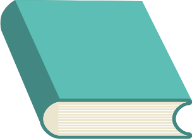 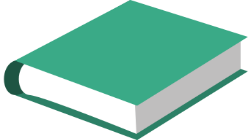 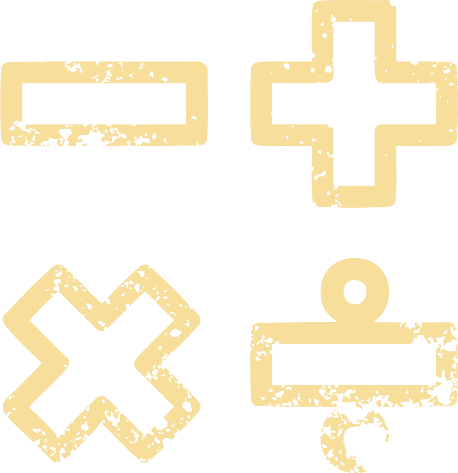 HƯỚNG DẪN VỀ NHÀ
Chuẩn bị bài mới 
“Bài 5: Xác suất của biến cố”
* Ghi nhớ 
kiến thức trong bài.
* Hoàn thành các bài tập trong SBT.
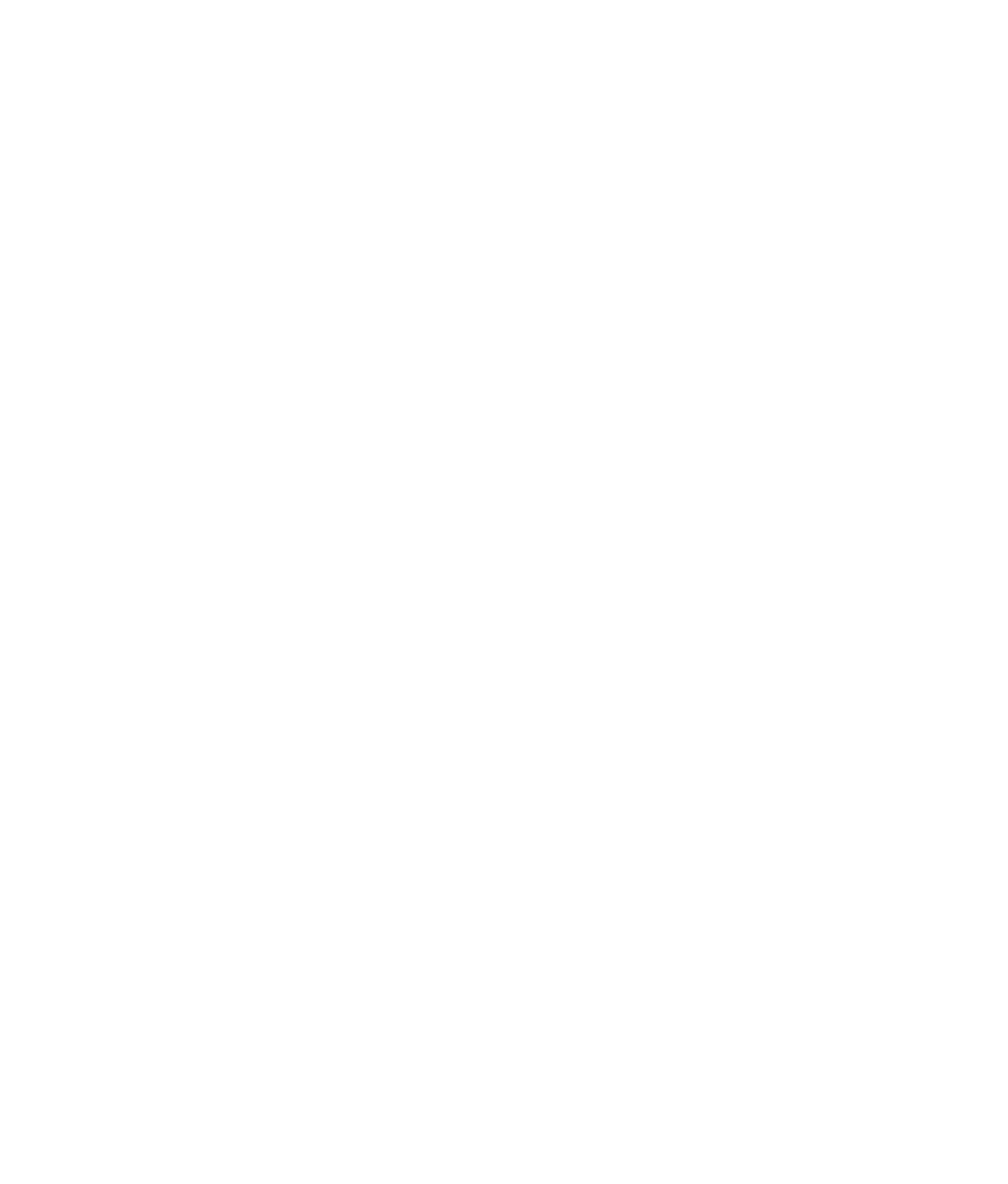 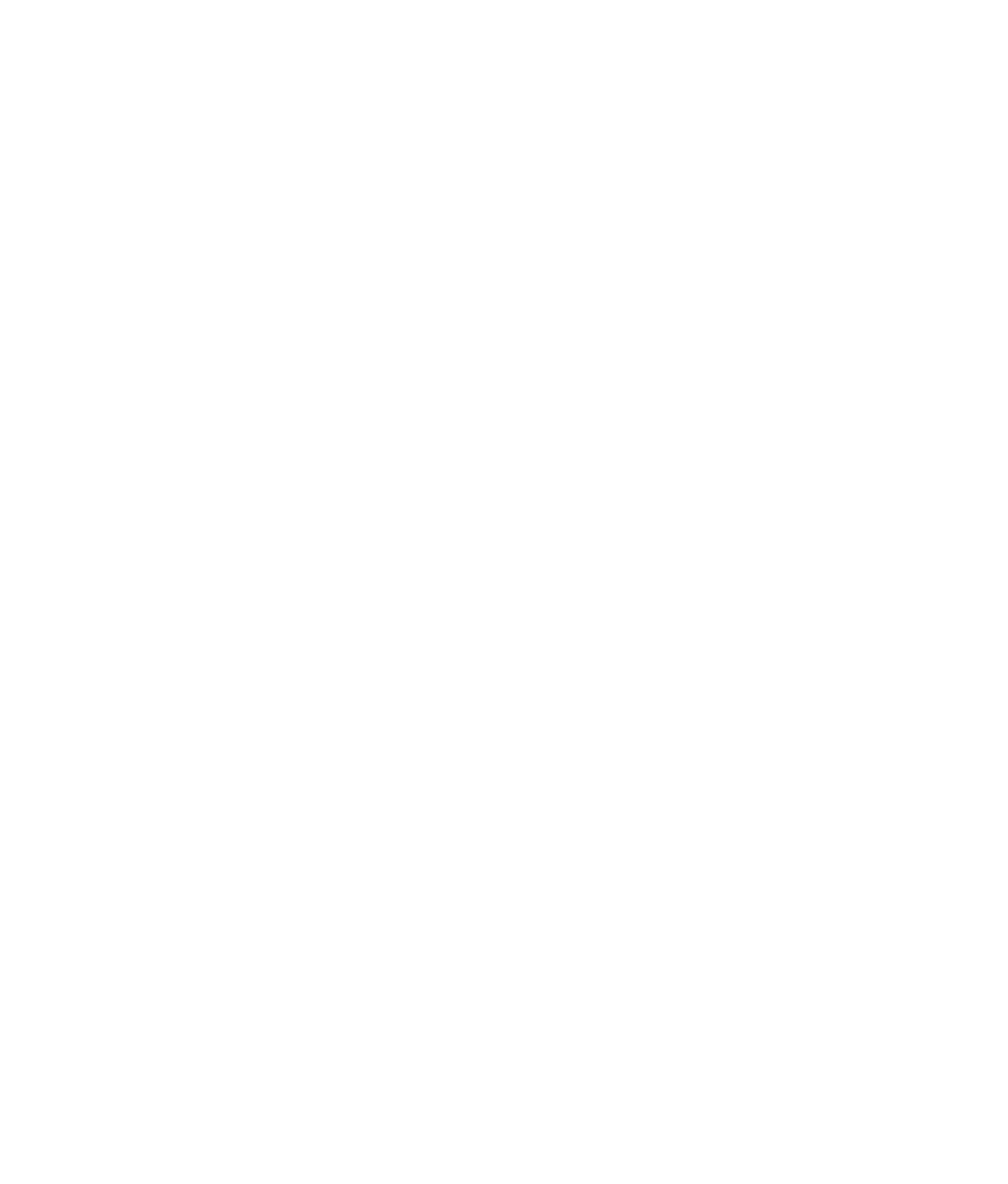 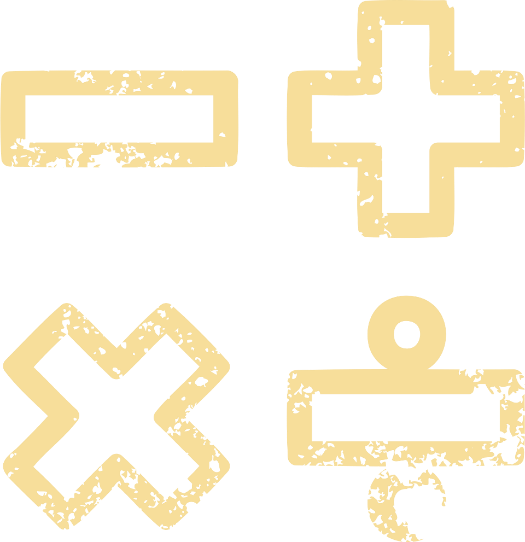 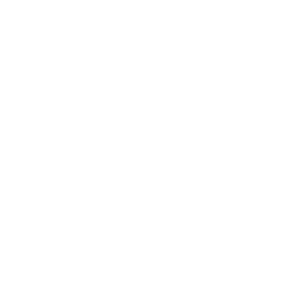 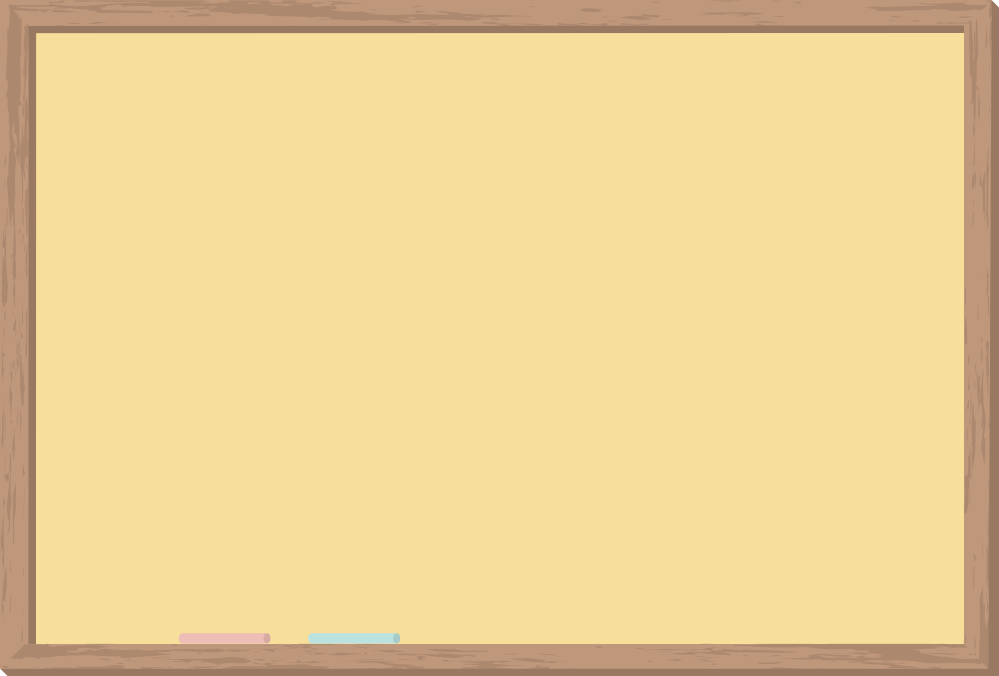 CẢM ƠN CÁC EM 
ĐÃ CHÚ Ý LẮNG NGHE!
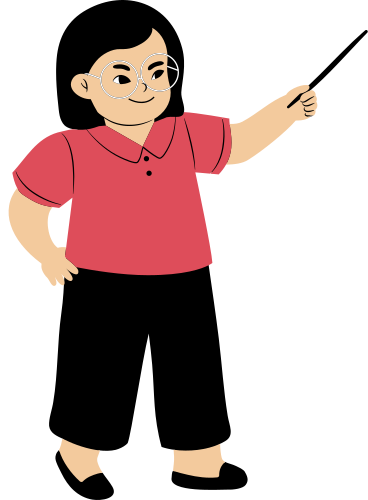 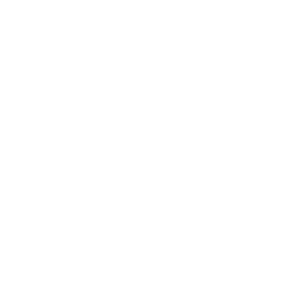